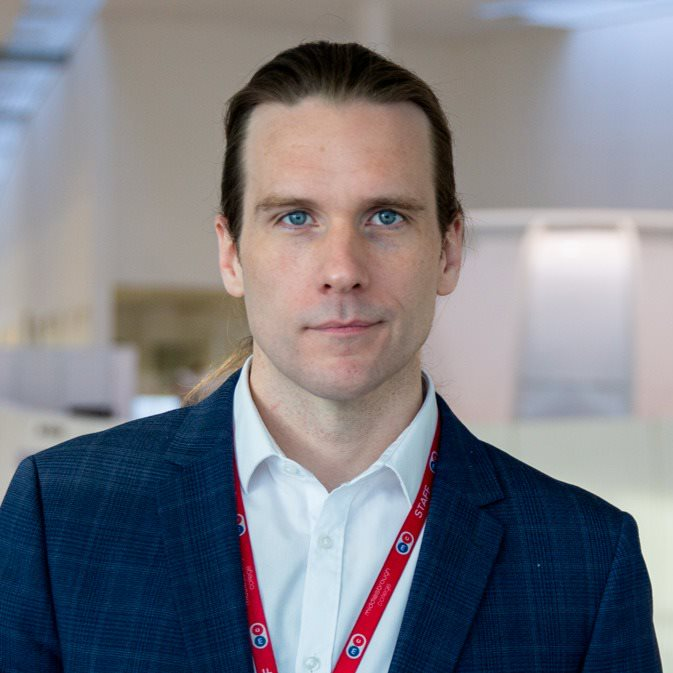 Strategically Closing the Digital Divide
James Wells
Director : Digital Innovation & Support
Middlesbrough College
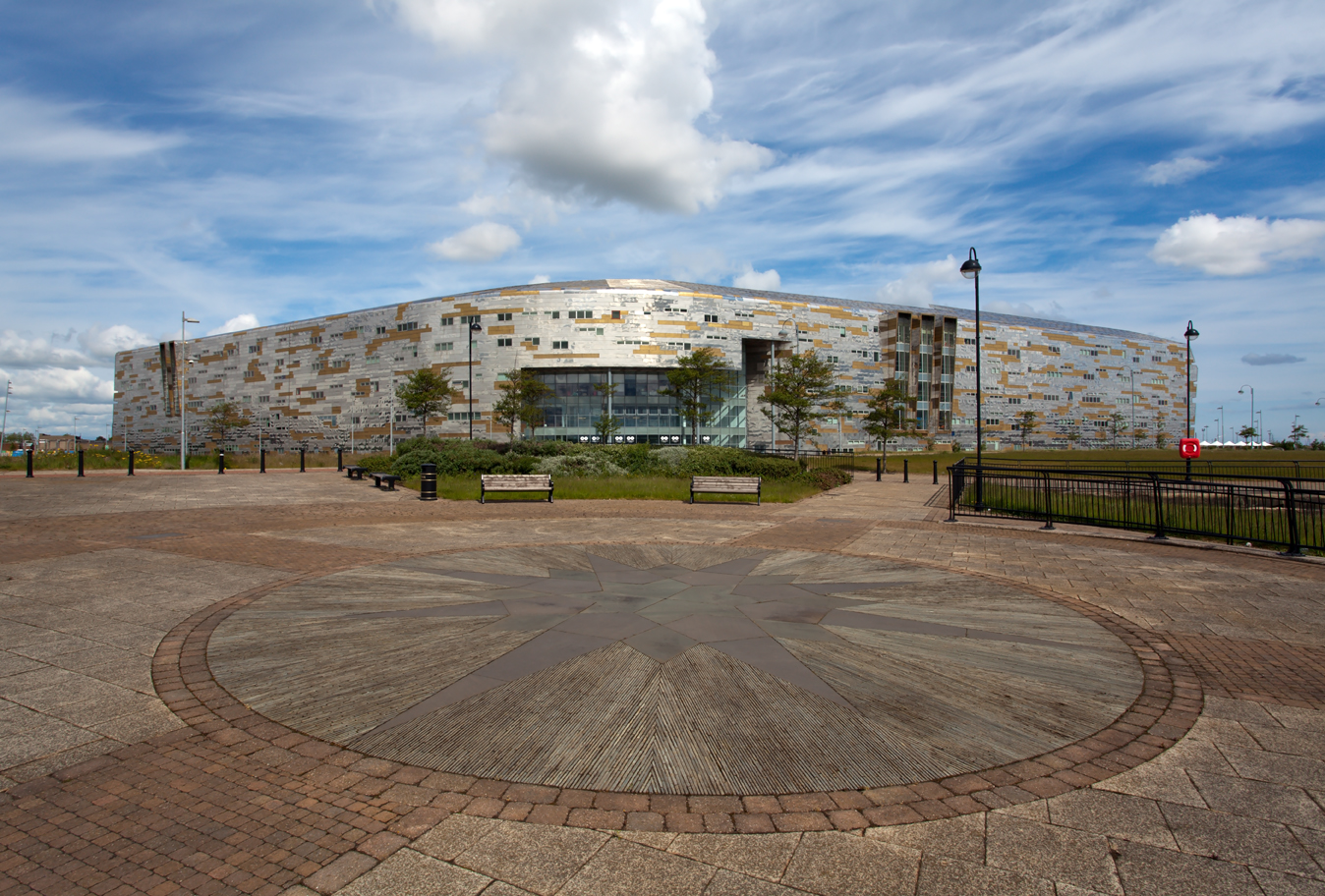 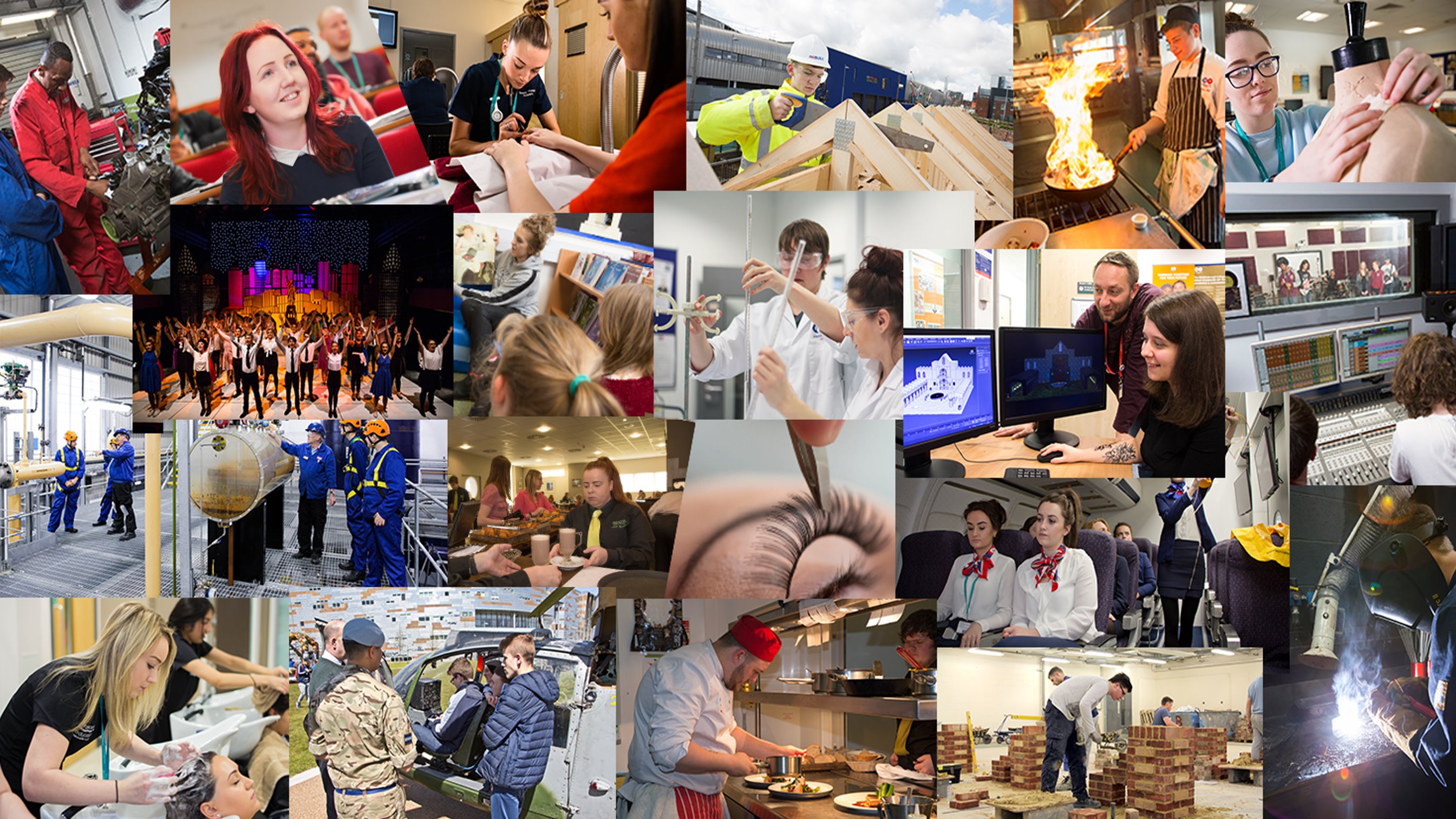 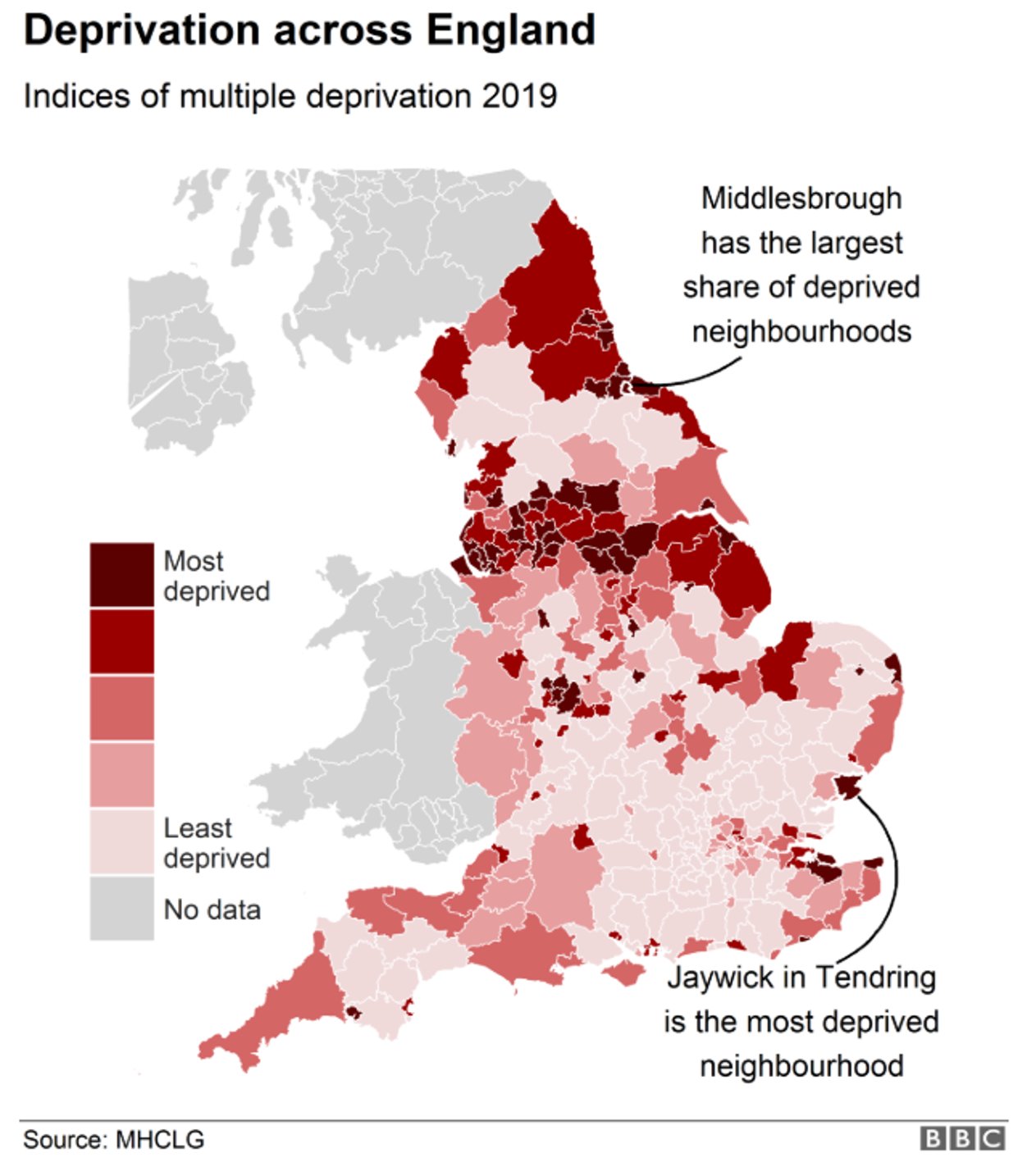 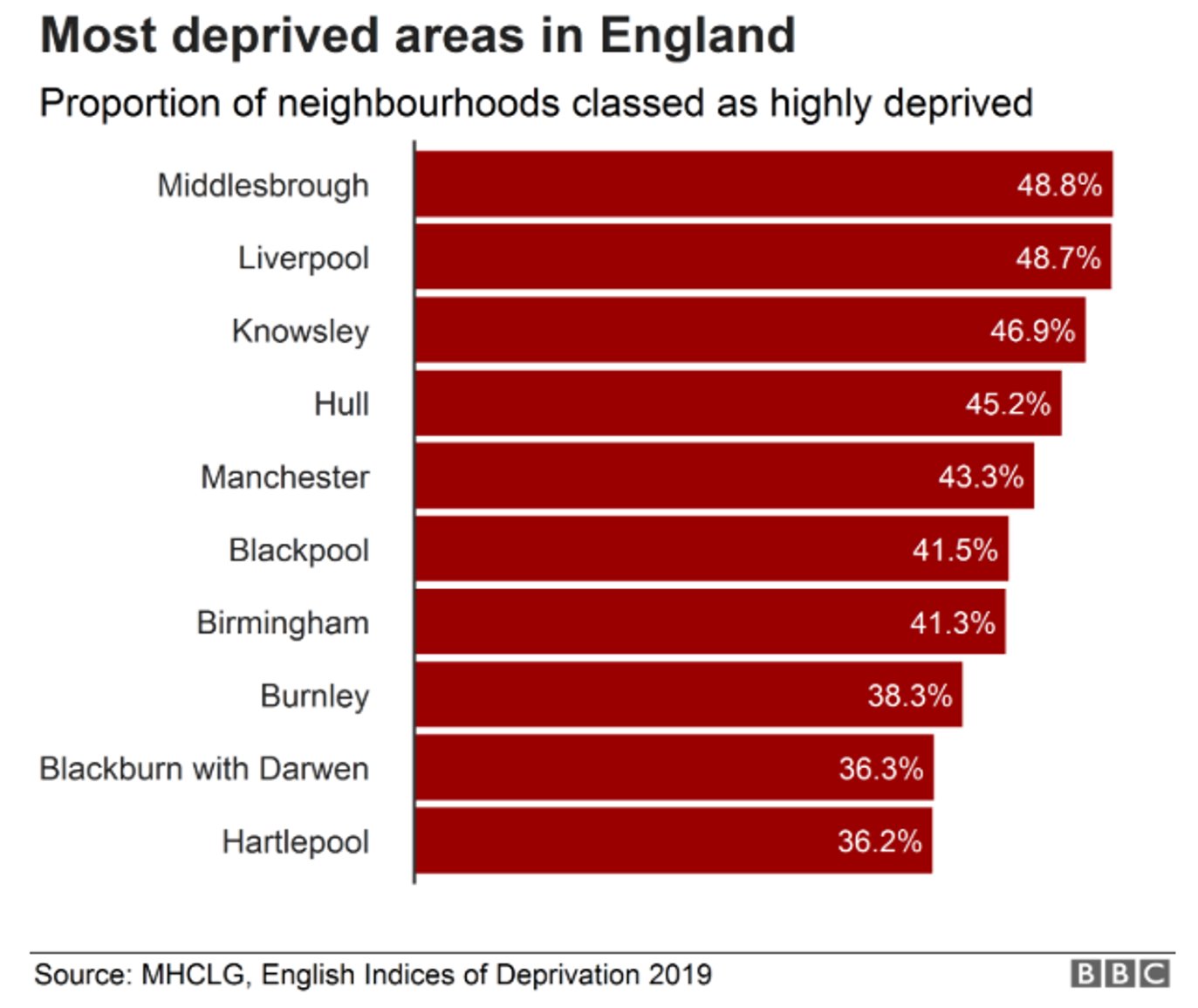 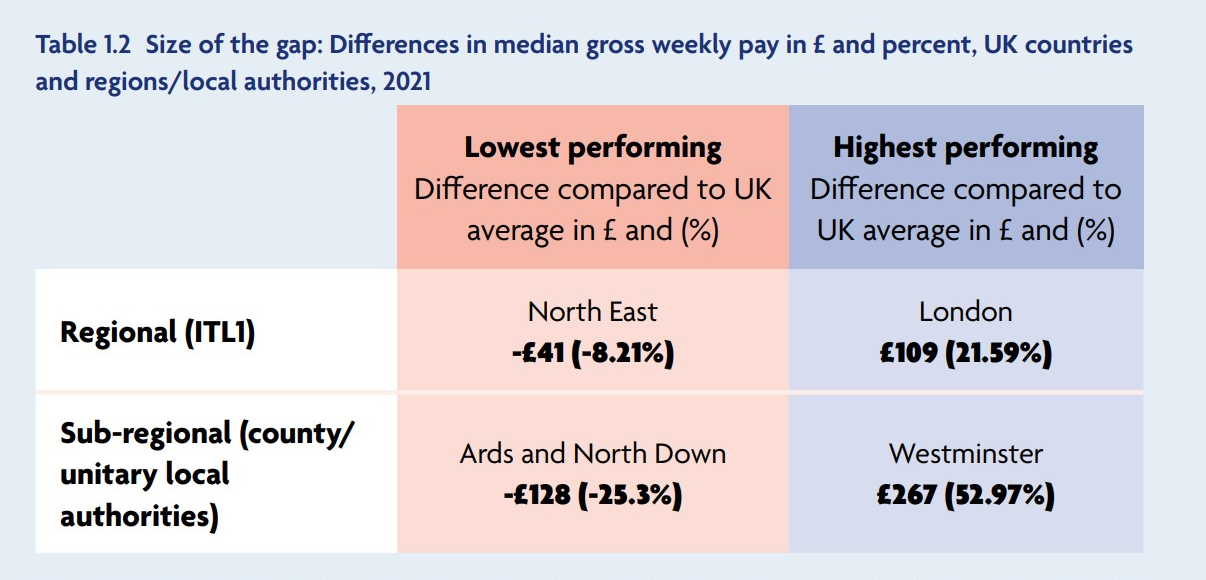 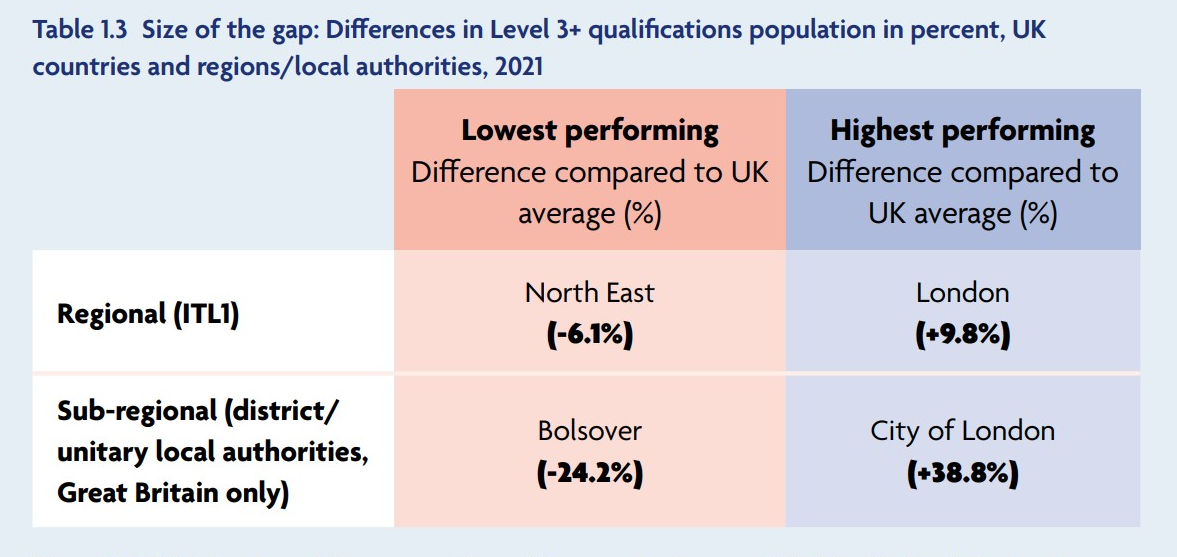 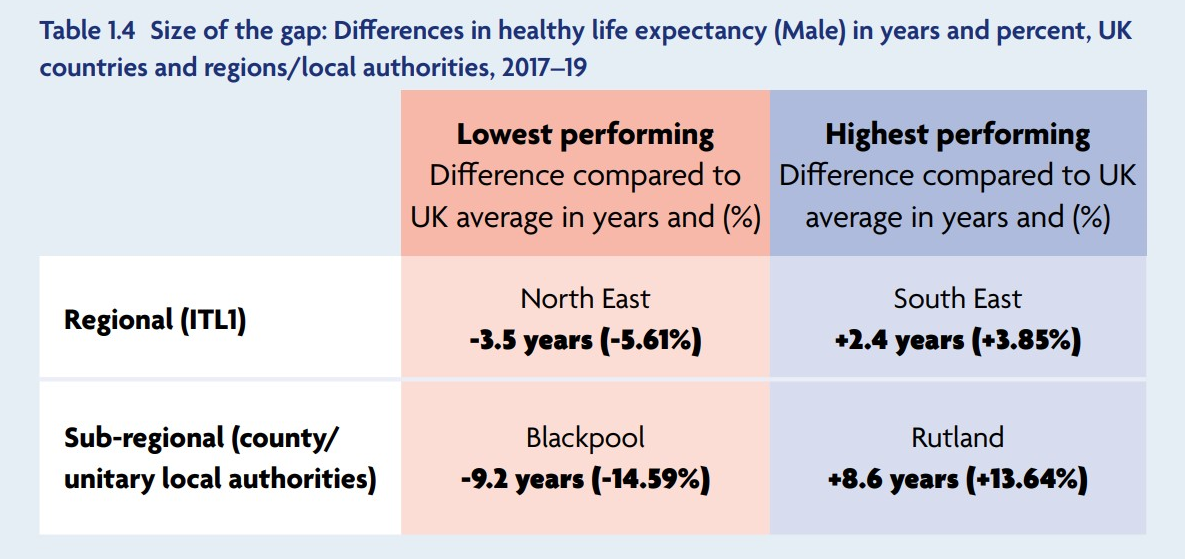 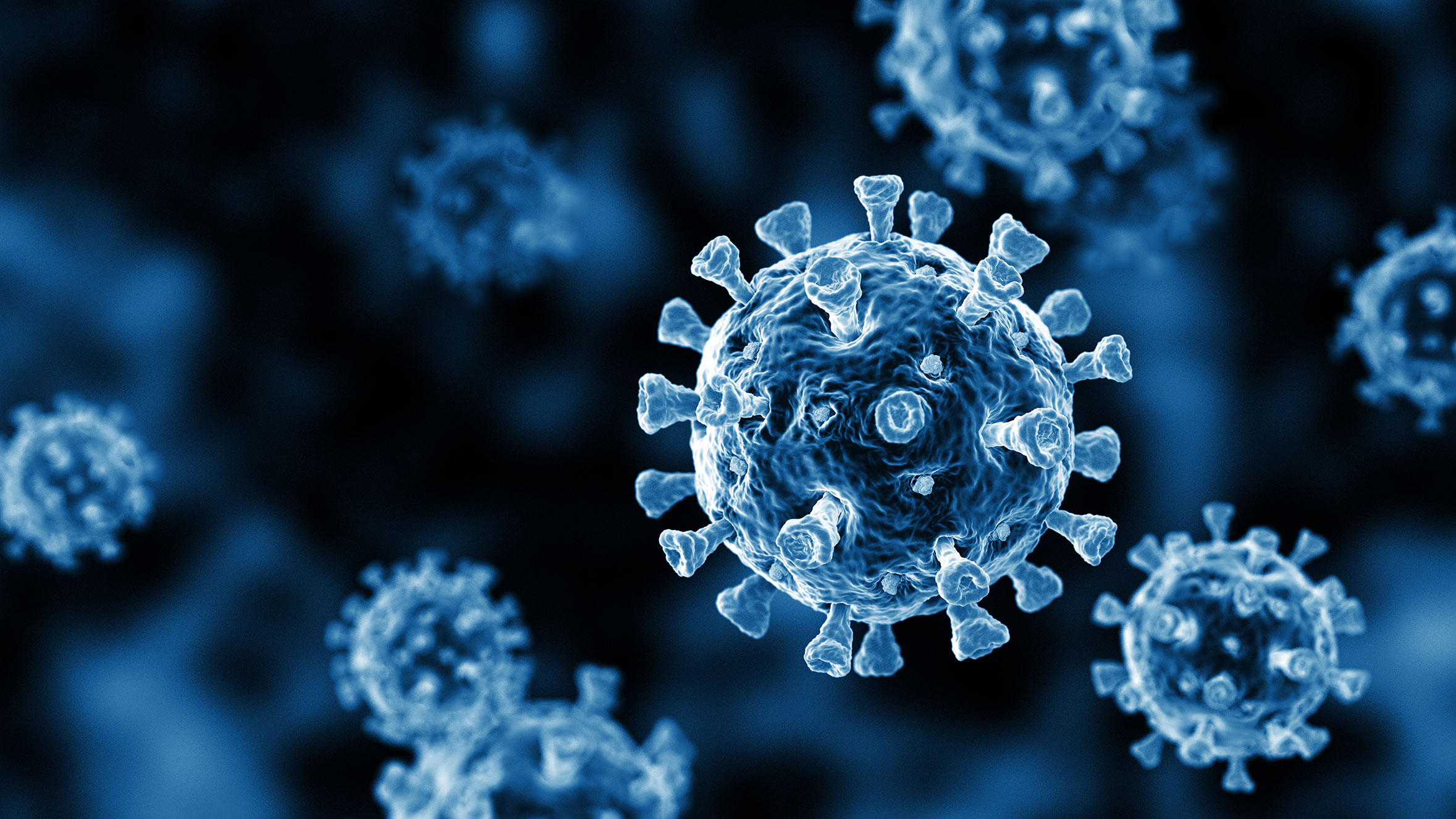 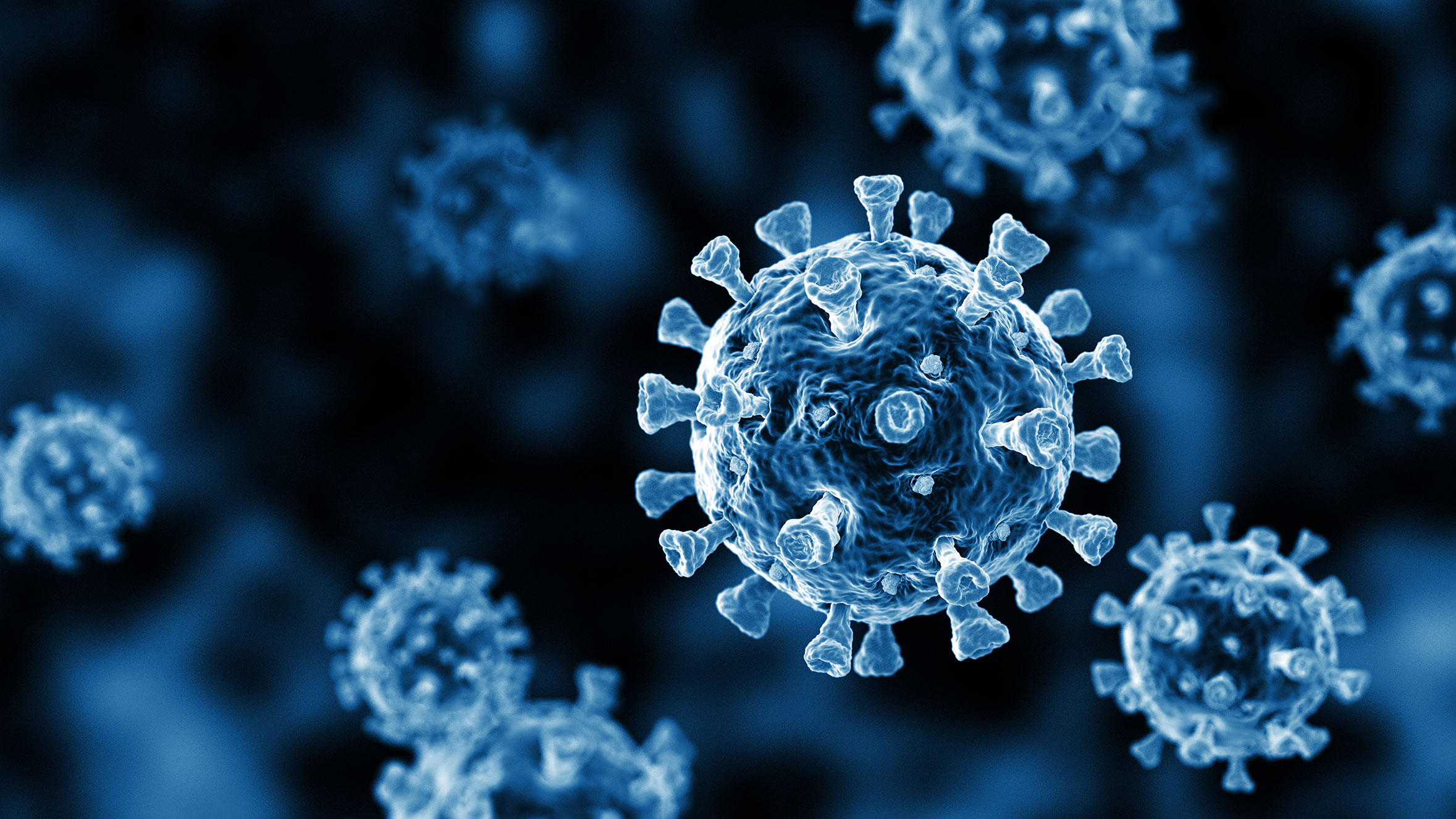 Digital Inadequacies
Inequality of access
Inequality of digital skills
Systems not optimised
MC Click
[Speaker Notes: RS]
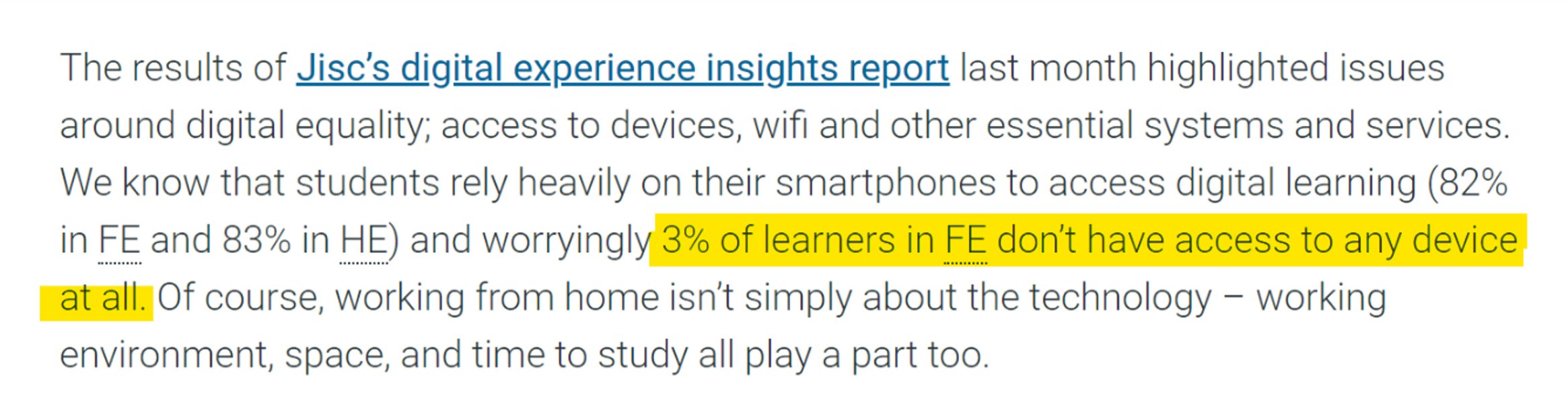 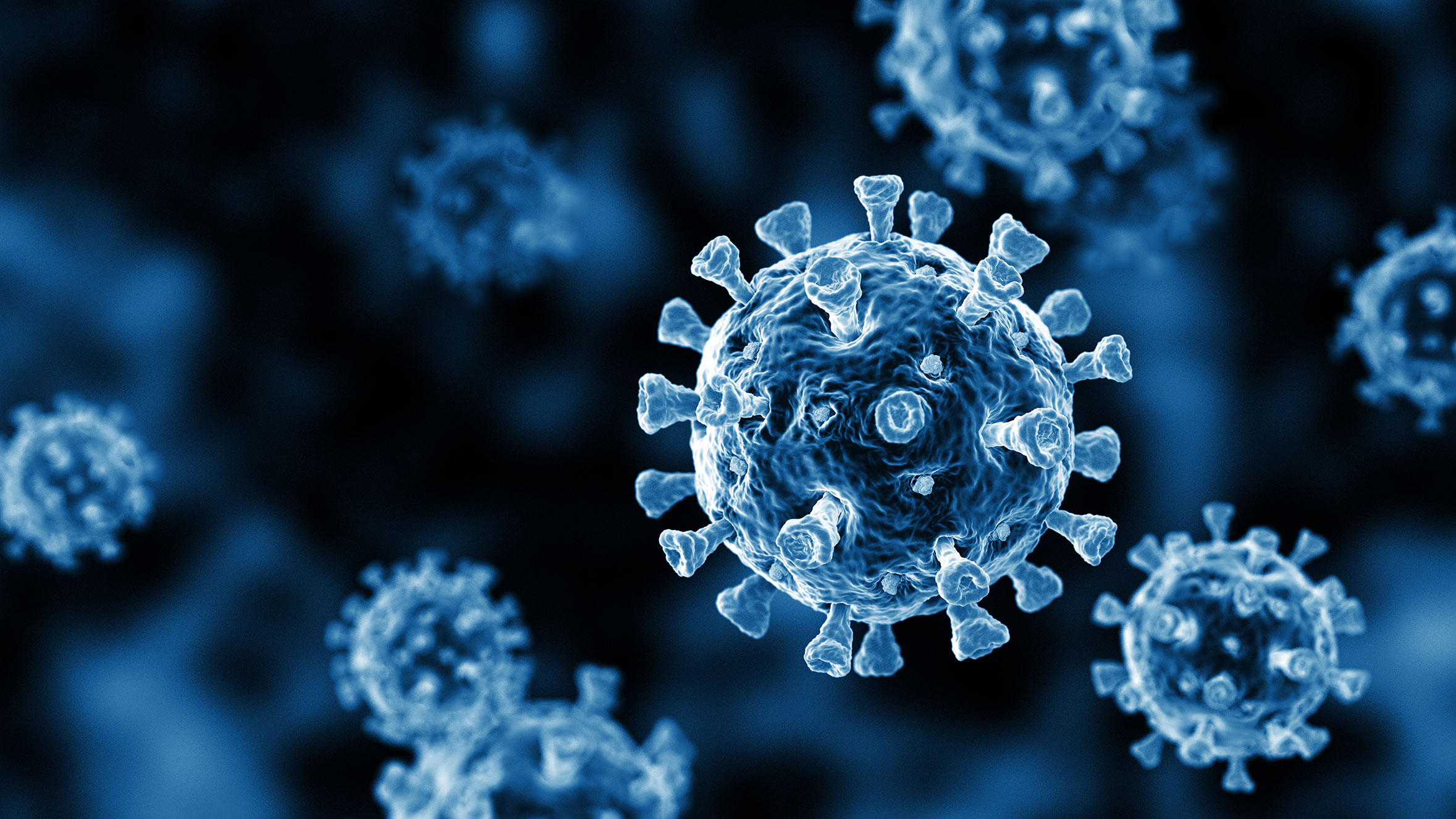 Digital Inadequacies
Inequality of access
Inequality of digital skills
Systems not optimised
MC Click
[Speaker Notes: RS]
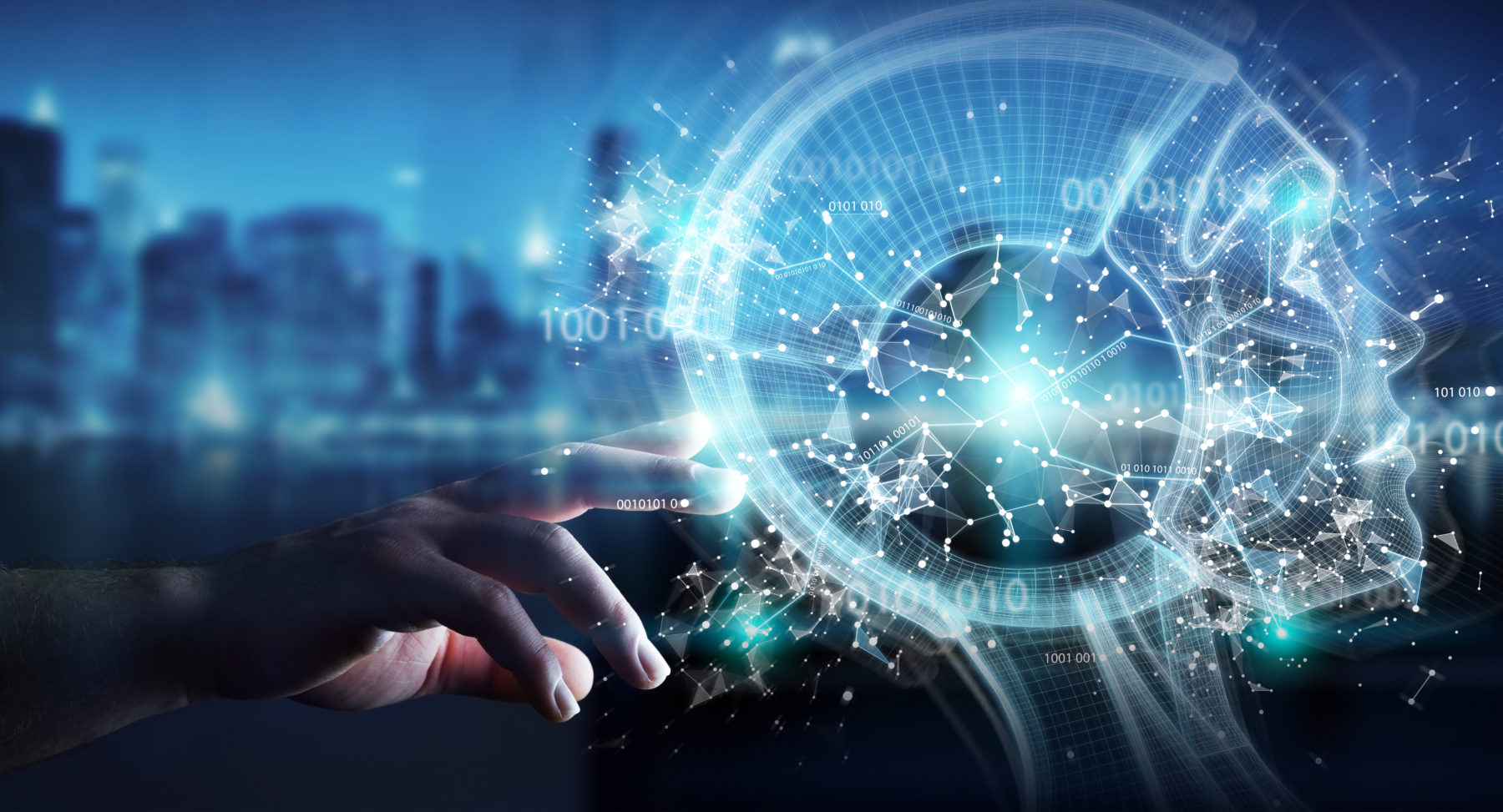 Digital Strategy?
[Speaker Notes: JW]
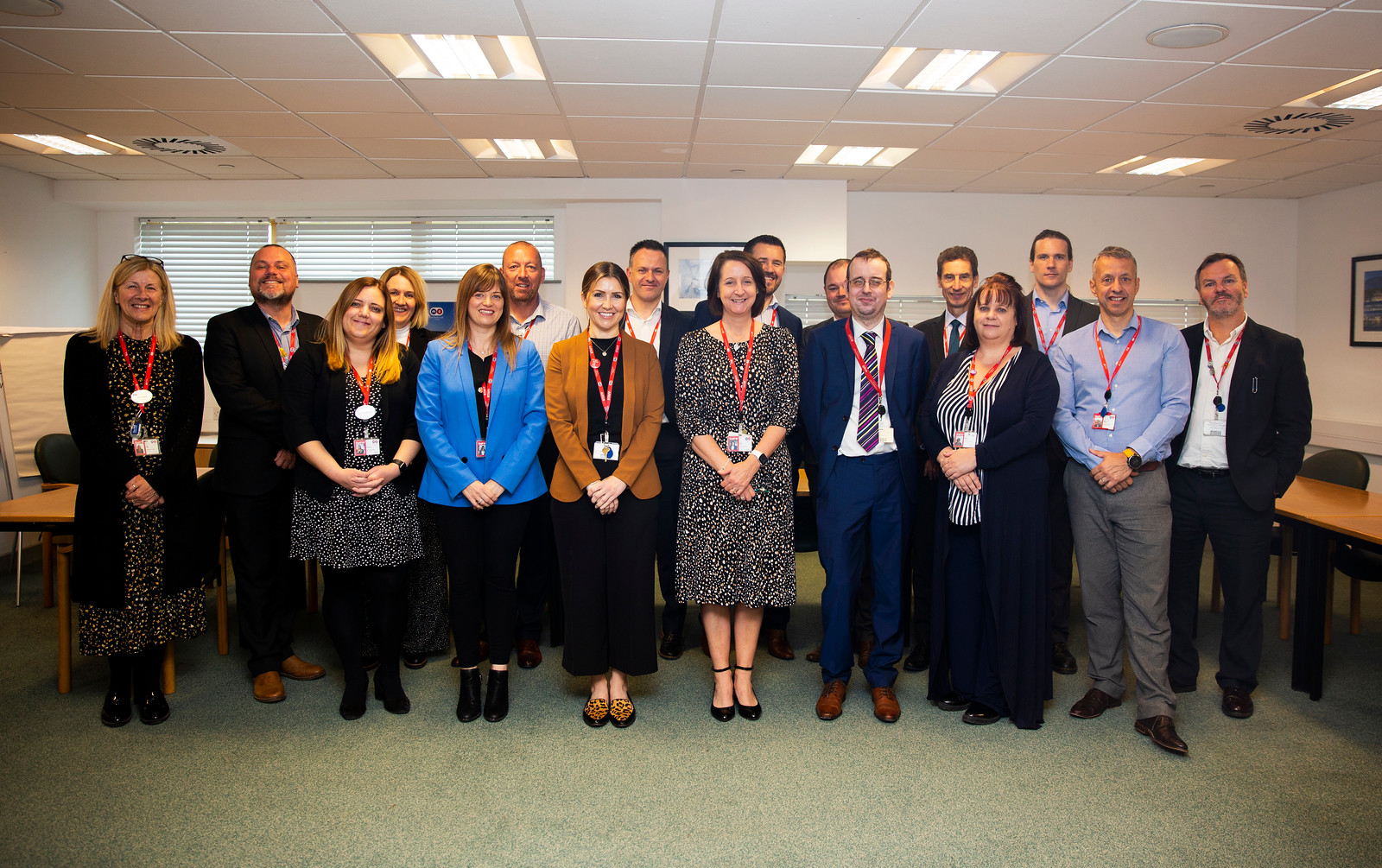 CMT Consultation
[Speaker Notes: JW]
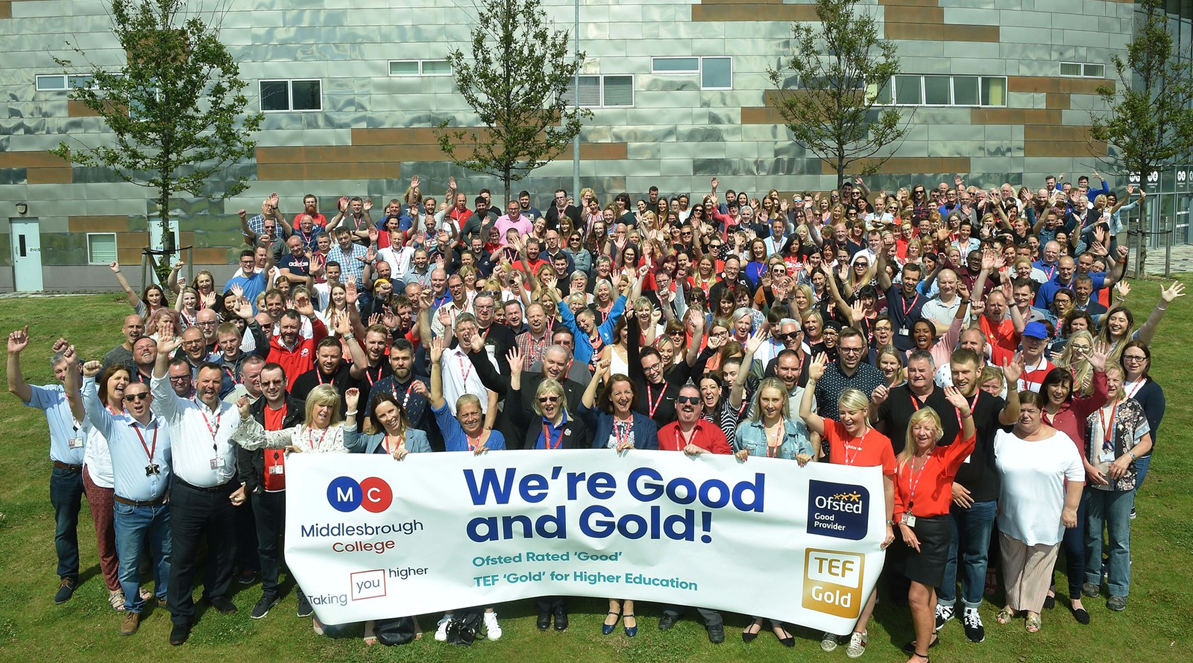 Staff Consultation
[Speaker Notes: JW]
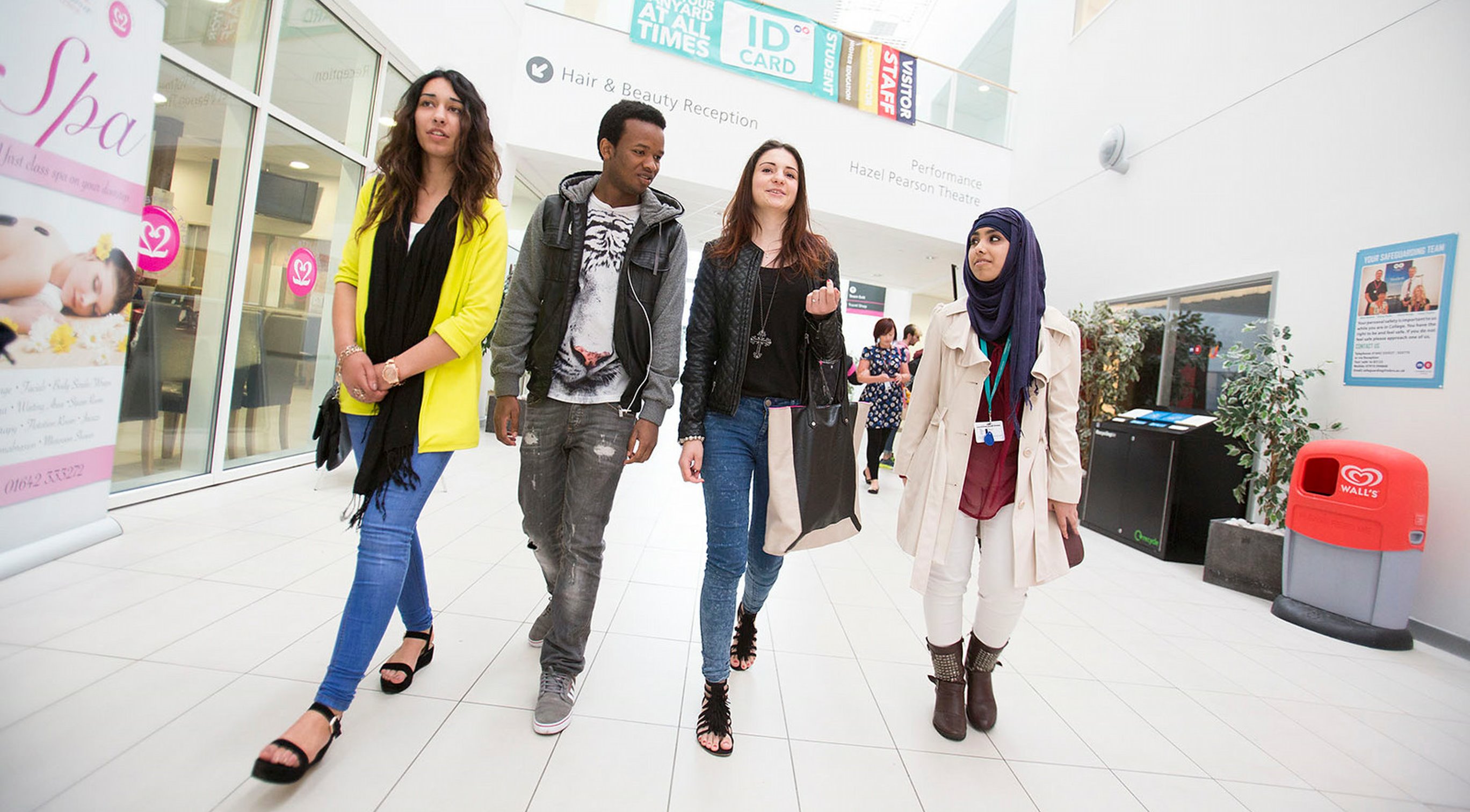 Learner Consultation
[Speaker Notes: JW]
Key Findings
A move to 1-1 personal devices for learners
Continue to upskill all staff in order to support learners and work more productively
More adaptable learning and office spaces which can be configured based on need
Increased online support for learners, possibly 24/7 
The necessity of reliable and good quality Wi-fi available everywhere
The need for a VLE Review / move to a single platform
Removal / improvement of the VDI
Onboarding digital initiative for learners
Keep combination of on-site and online teaching practice, dependent on level 
Remote access to all lessons / content for those absent
Keyless access to rooms / auto marking of registers
Move to a paperless / digital campus
Some continued flexible working but in a manged way
How do you visualise your classroom / IT layouts within college changing in the future?
"1-1 portable devices available for all learners which would promote digital accessibility and equity. This would allow for a much more flexible and adaptable learning and working environment, easing current timetabling intricacies and ensure each classroom is fit for purpose no matter what lesson is taking place".
How do you visualise your classroom / IT layouts within college changing in the future?
“All students should be using the same type of device so that there is no disparity in their learning experience".
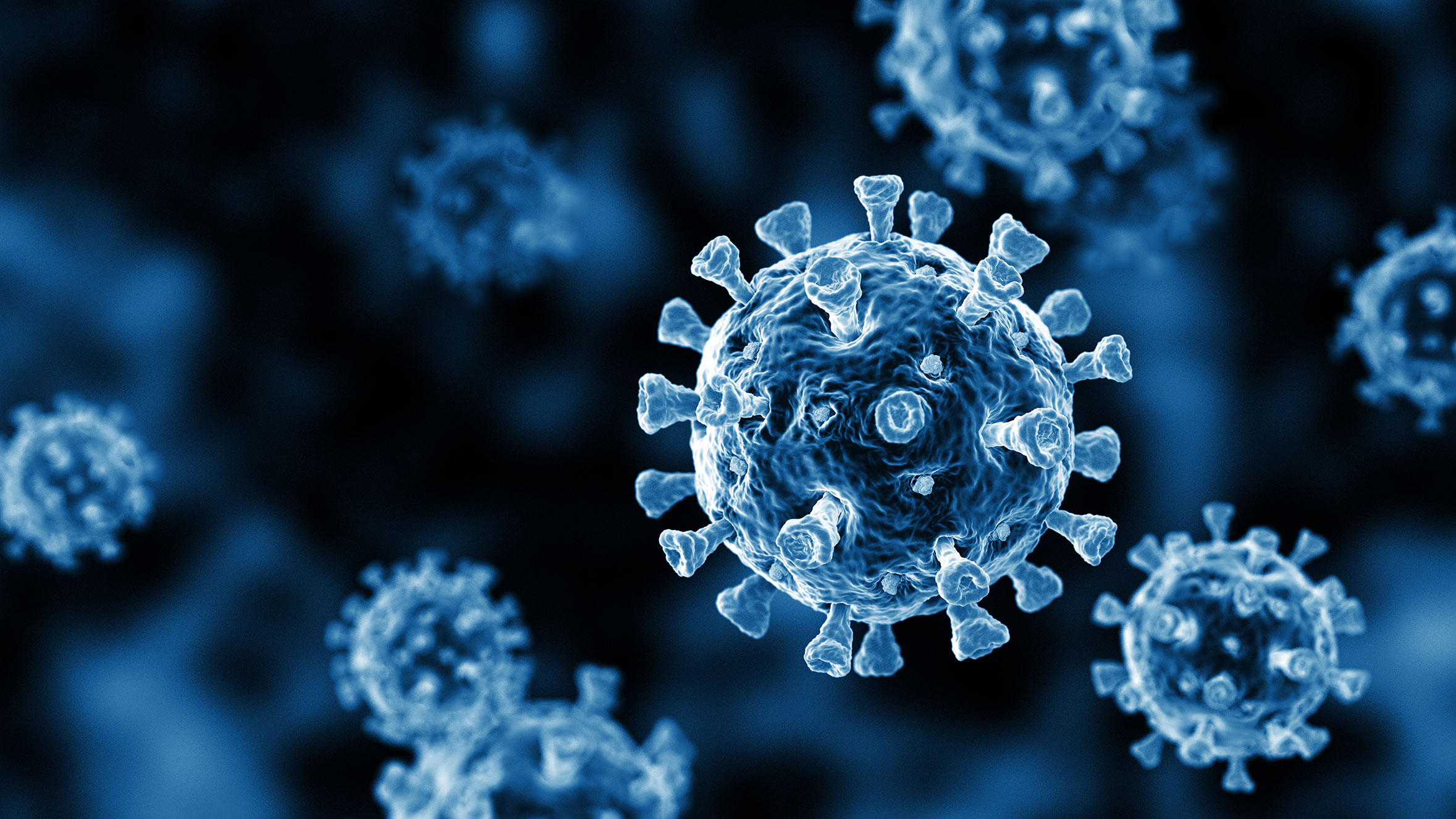 Digital Inadequacies
Inequality of access
Inequality of digital skills
Systems not optimised
MC Click
[Speaker Notes: RS]
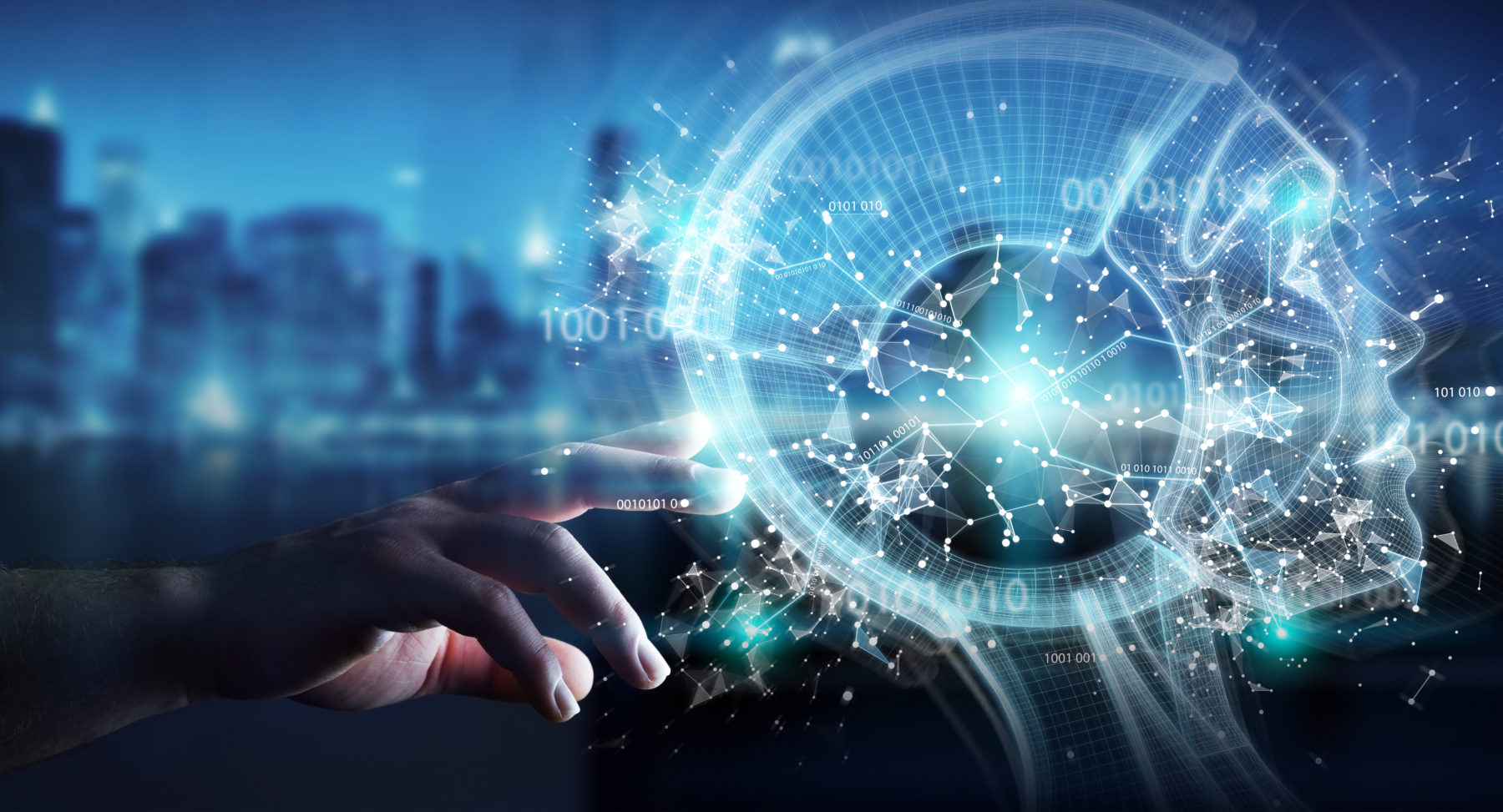 Digital Requirements
Improved access to digital
Improved training and support
Fewer, more intuitive systems
MC Click
[Speaker Notes: RS]
2021 – 2025 Digital Transformation Strategy
Resilience 
WiFi connectivity 
Cloud technology 
Excellent service and support 
Disaster recovery 
Cyber safety 
Internet everywhere
Devices for all
Cloud based 
Seamless teaching systems
Intuitive mobile access
Single sign-on 
Dynamic software solutions
Paper-less business systems 
Single data portals
Equality and digital accessibility for all learners
Innovative digital education 
Enhanced business productivity 
Highly employable learners
Digital upskilling 
Leadership advocates 
Technology enhanced learning 
Business improvement thinking
Ongoing personal development 
Digital champions 
Digital rewards
TRANSFORMATION
PEOPLE
SYSTEMS
FOUNDATION
2021 – 2025 Digital Transformation Strategy
Resilience 
WiFi connectivity 
Cloud technology 
Excellent service and support 
Disaster recovery 
Cyber safety 
Internet everywhere
Devices for all
Cloud based 
Seamless teaching systems
Intuitive mobile access
Single sign-on 
Dynamic software solutions
Paper-less business systems 
Single data portals
Equality and digital accessibility for all learners
Highly employable learners
Enhanced business productivity
Innovative digital education
Digital upskilling 
Leadership advocates 
Technology enhanced learning 
Business improvement thinking
Ongoing personal development 
Digital champions 
Digital rewards
TRANSFORMATION
PEOPLE
SYSTEMS
FOUNDATION
[Speaker Notes: JW]
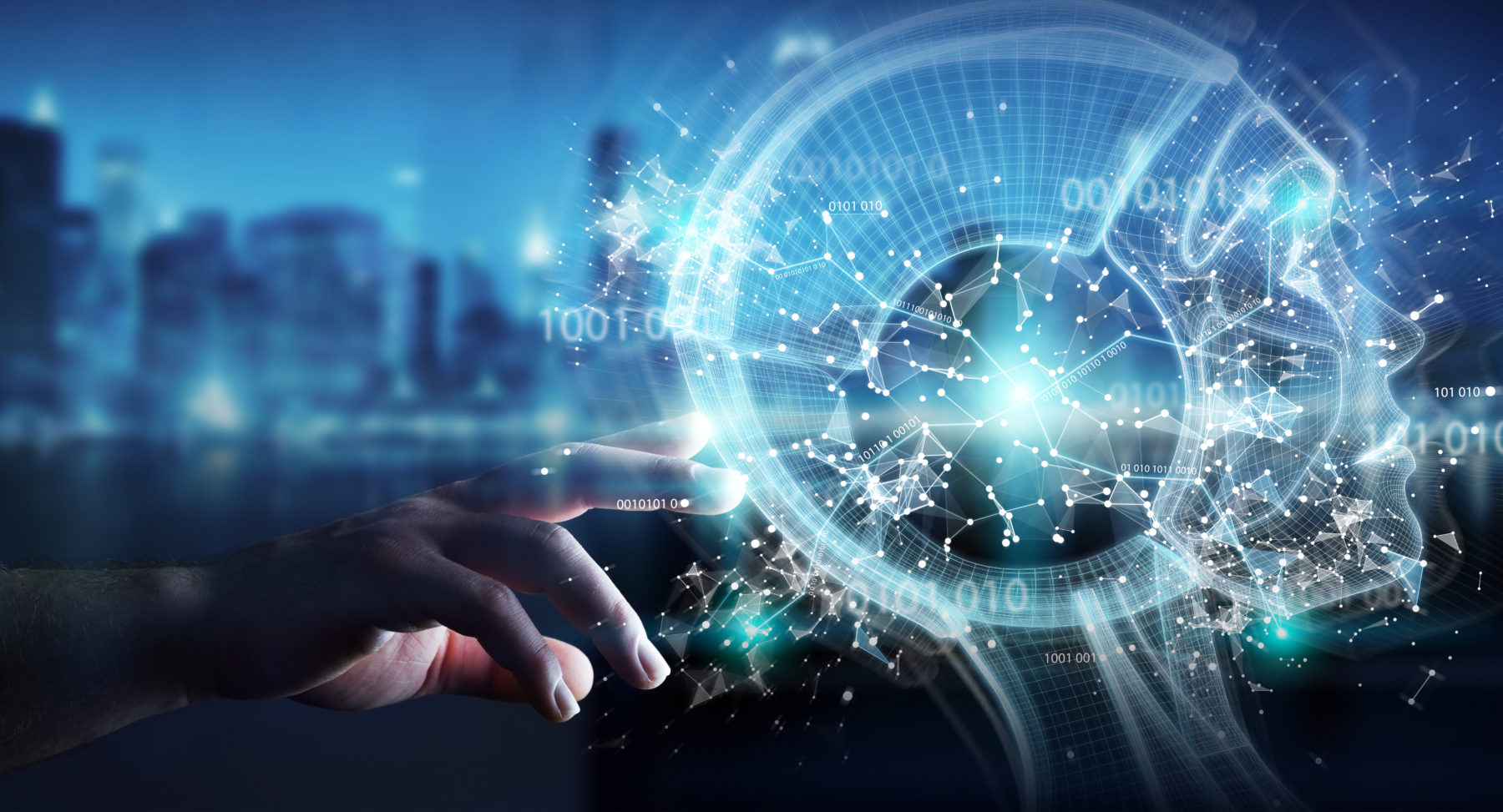 Transformation
Equality and digital accessibility for all learners
Highly employable learners
Enhanced business productivity
Innovative digital education
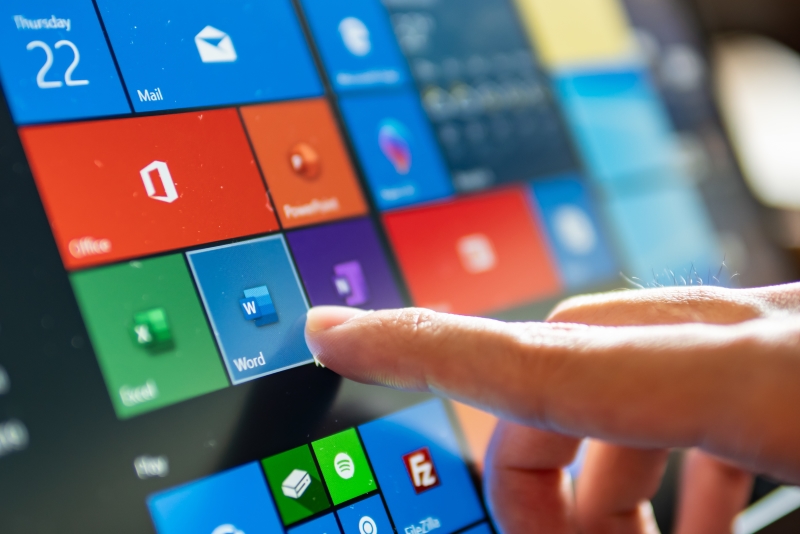 Accessibility
Access to hardware
Access to software
Accessible for all needs
[Speaker Notes: JW]
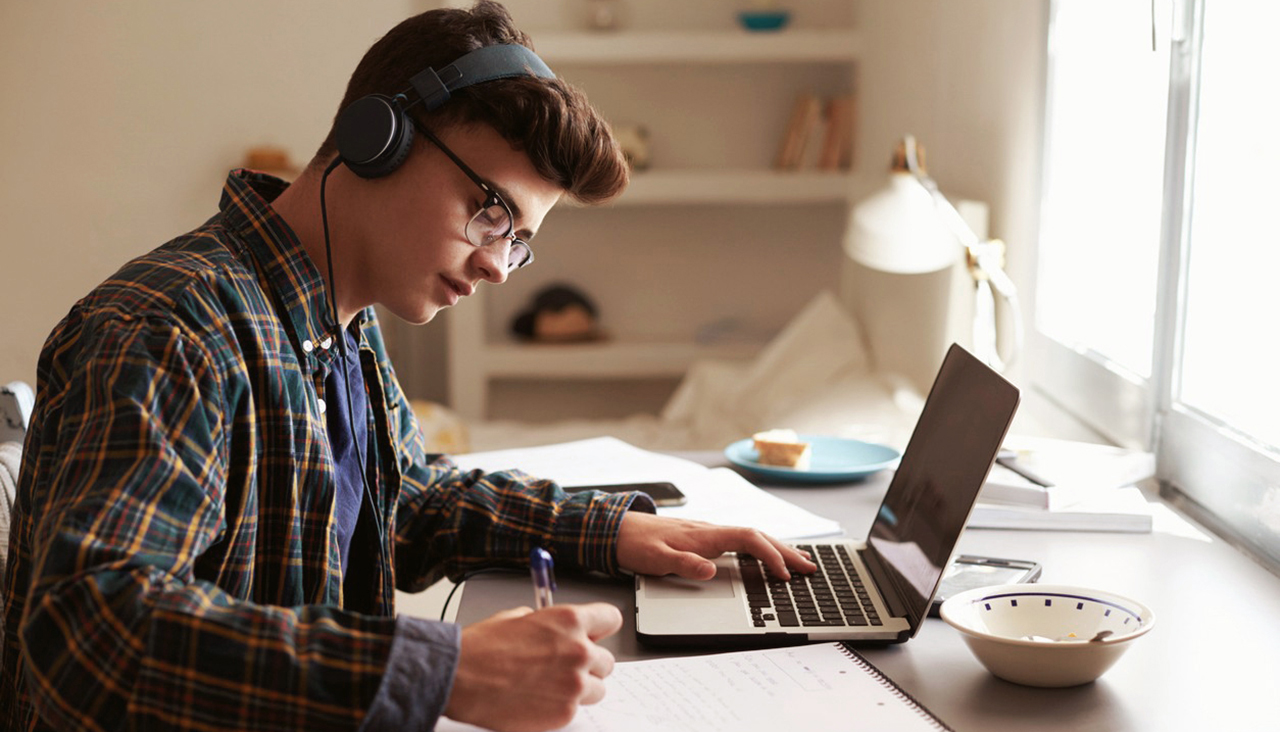 Highly Employable Learners
Industry-standard platforms
Improved digital skills
Work-ready skills
MC Click
[Speaker Notes: JW]
Work-ready Skills
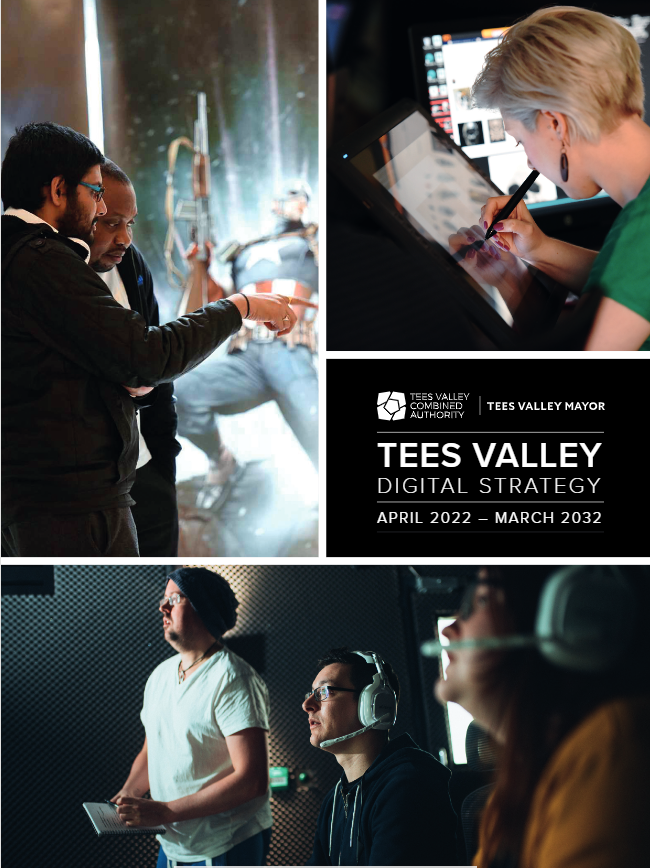 [Speaker Notes: RS]
Work-ready Skills
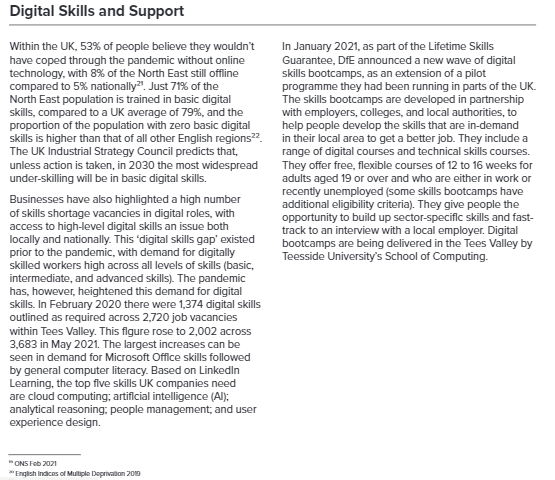 [Speaker Notes: RS]
Work-ready Skills
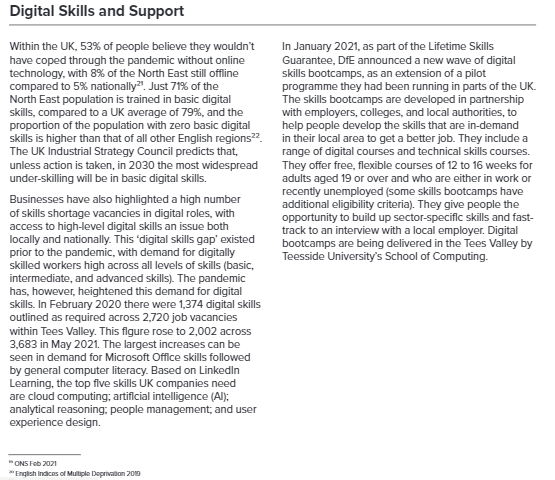 [Speaker Notes: RS]
Work-ready Skills
"...The largest increases can be seen in demand for Microsoft Office skills followed by general computer literacy..."
[Speaker Notes: RS]
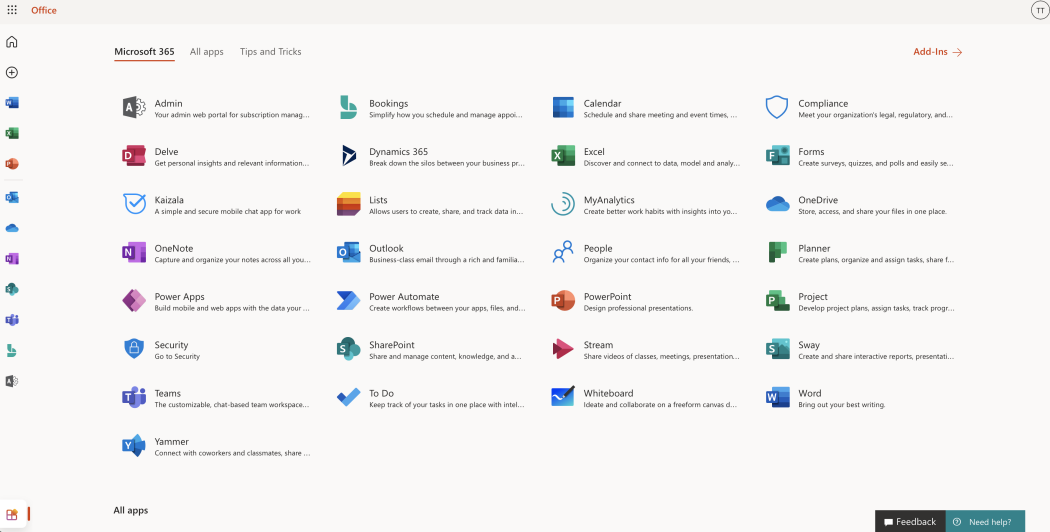 Enhanced Productivity
Redefining Processes
Cloud Access
Integrated Systems
MC Click
[Speaker Notes: JW]
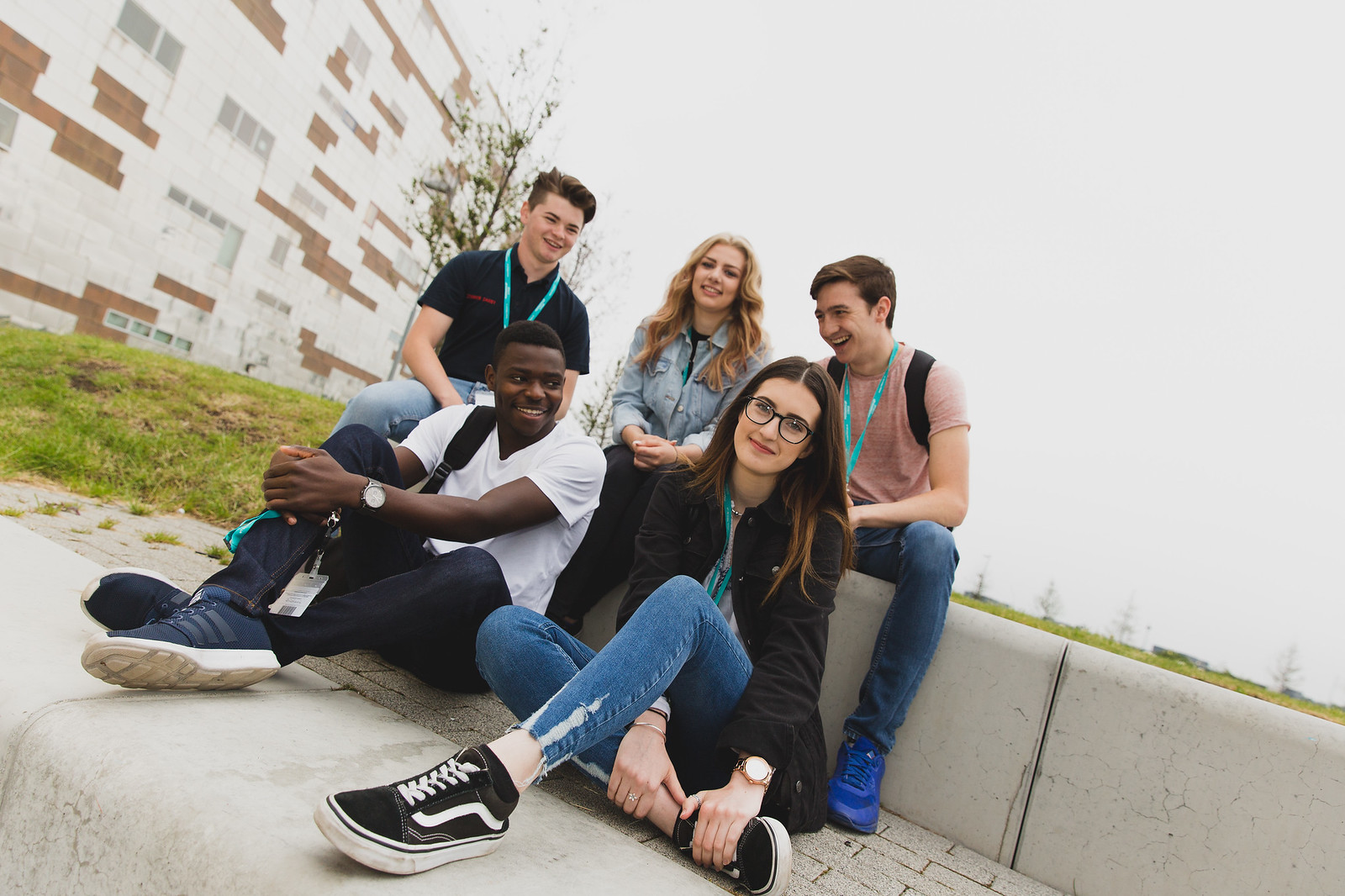 Innovative Education
Deeper understanding
Instant, personalised feedback
Improved collaboration & comms
Immersive, engaging experiences
Data-driven interventions
MC Click
[Speaker Notes: JW]
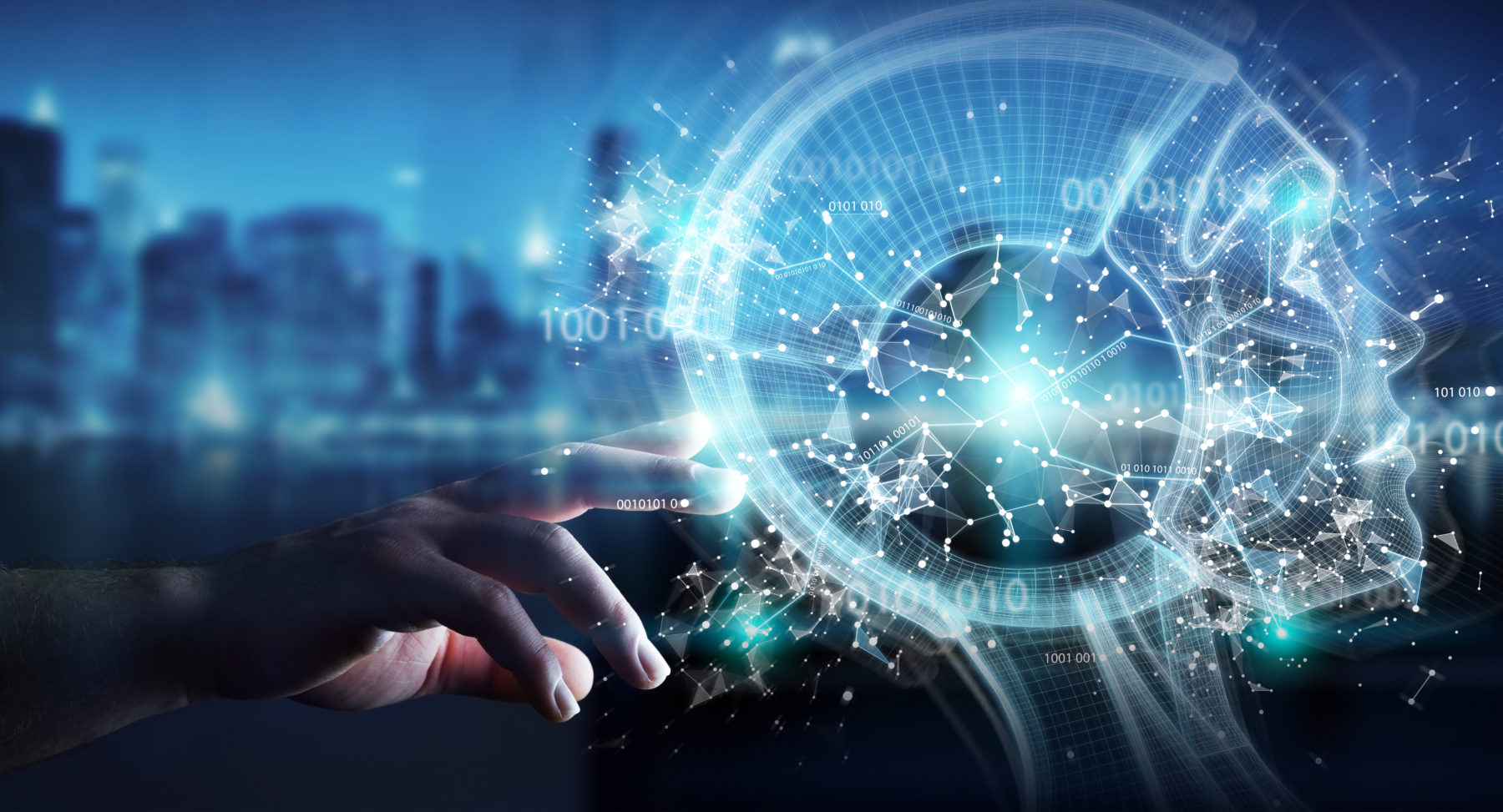 Transformation
Equality and digital accessibility for all learners
Highly employable learners
Enhanced business productivity
Innovative digital education
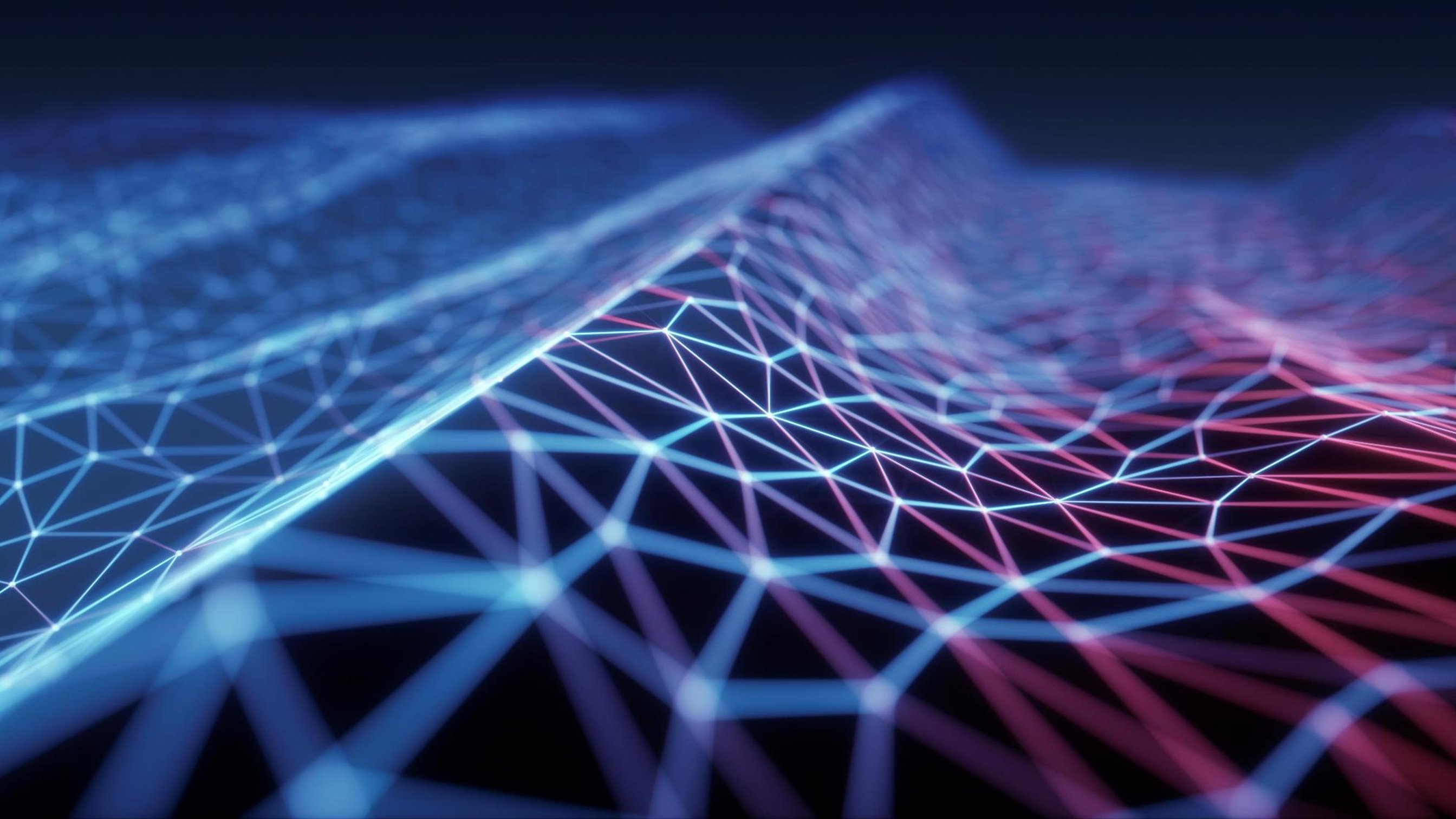 Progress
[Speaker Notes: JW]
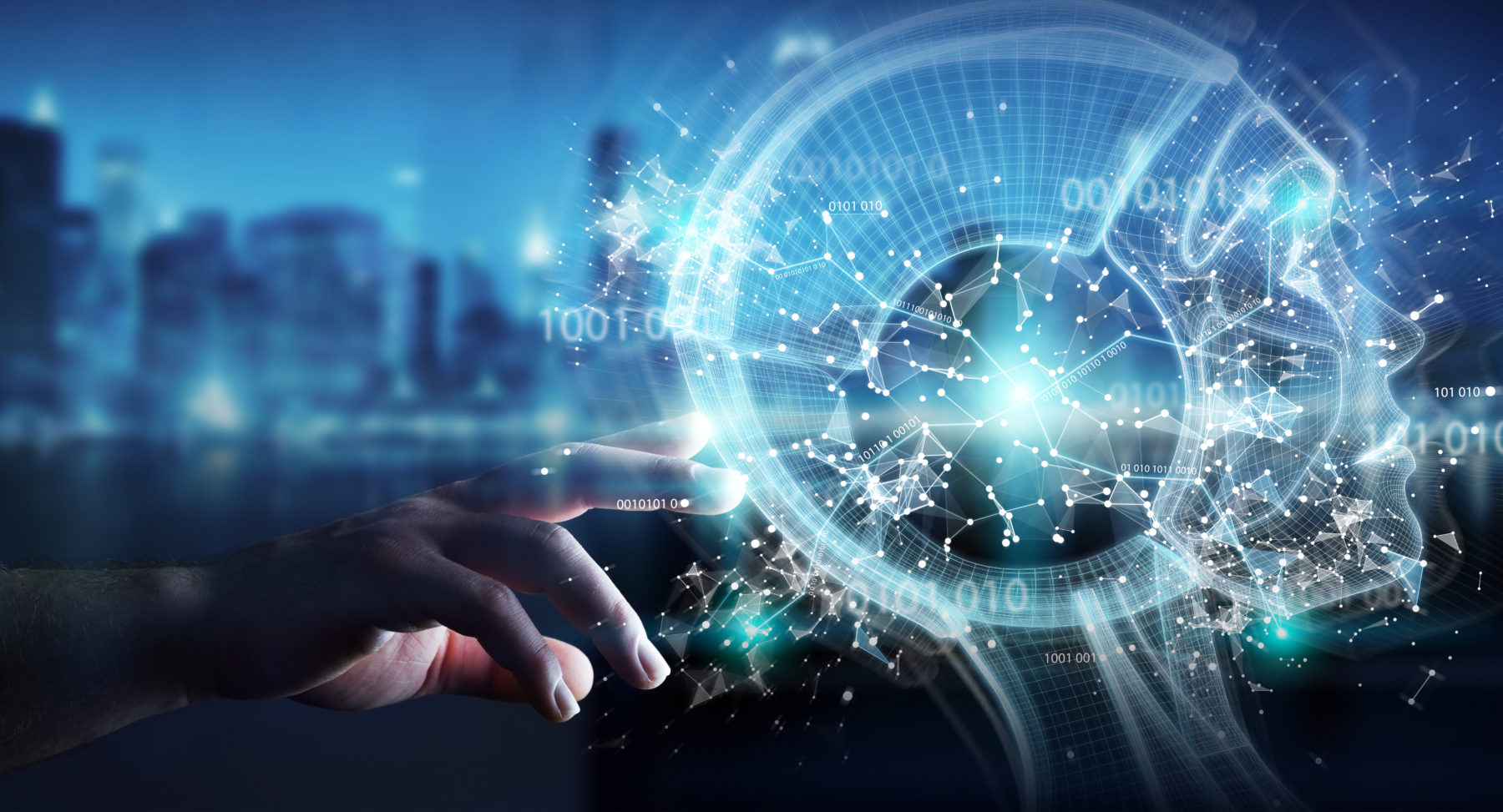 Digital Requirements
Improved access to digital
Improved training and support
Fewer, more intuitive systems
MC Click
[Speaker Notes: RS]
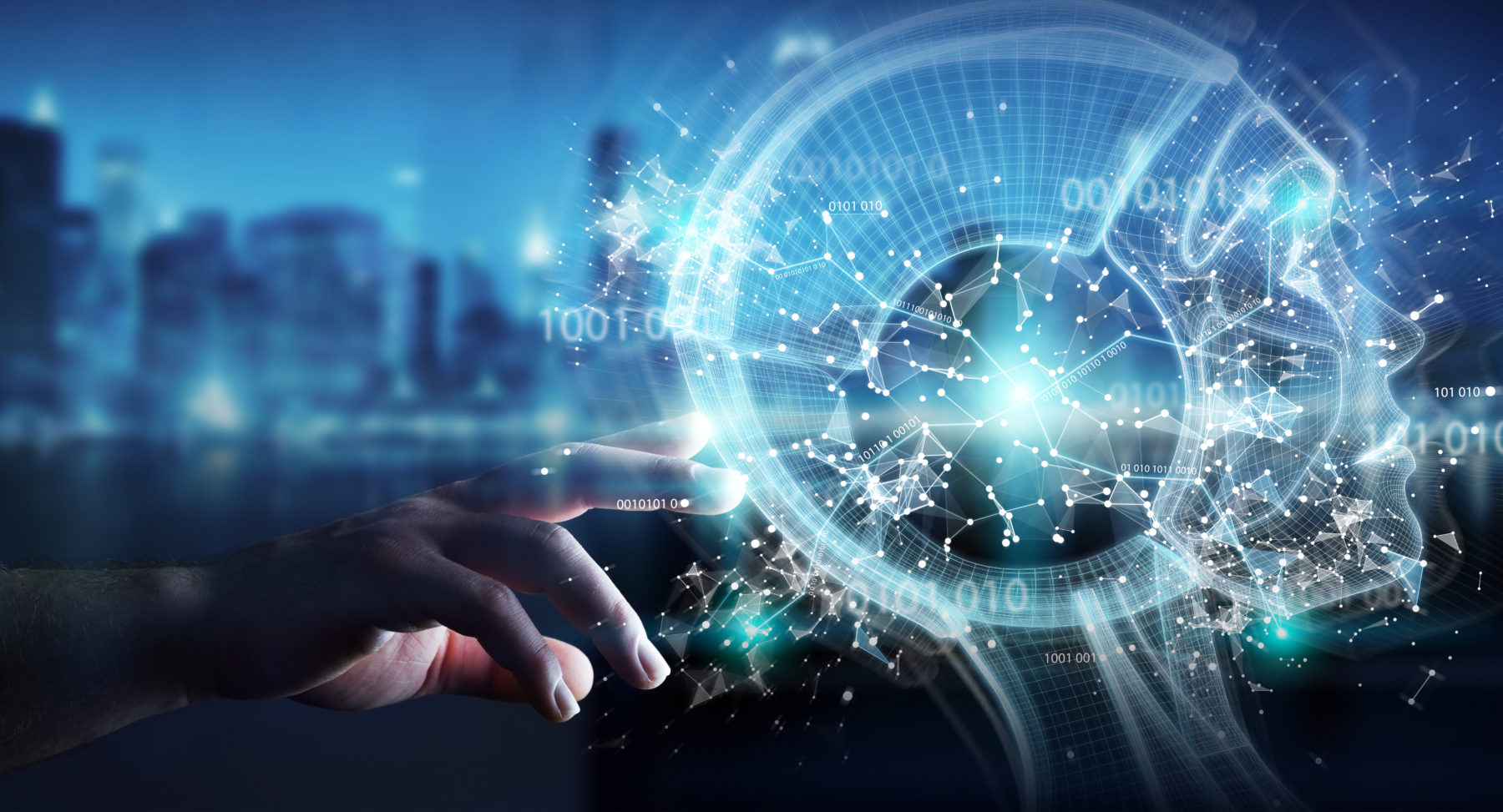 Digital Requirements
Improved access to digital
Improved training and support
Fewer, more intuitive systems
MC Click
[Speaker Notes: RS]
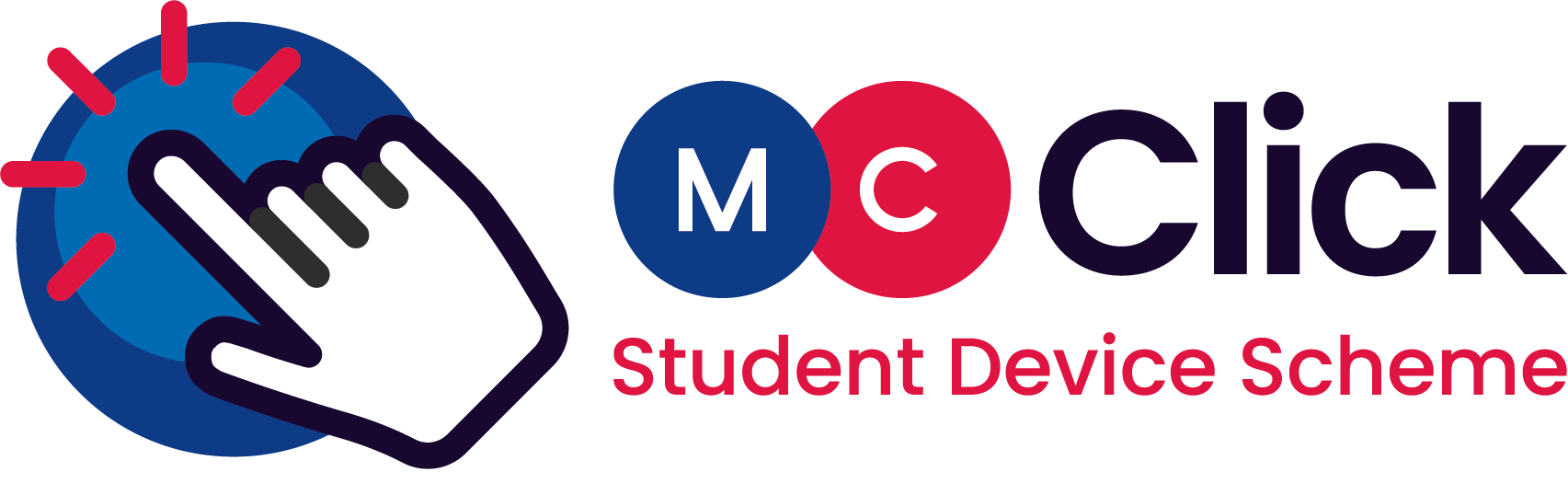 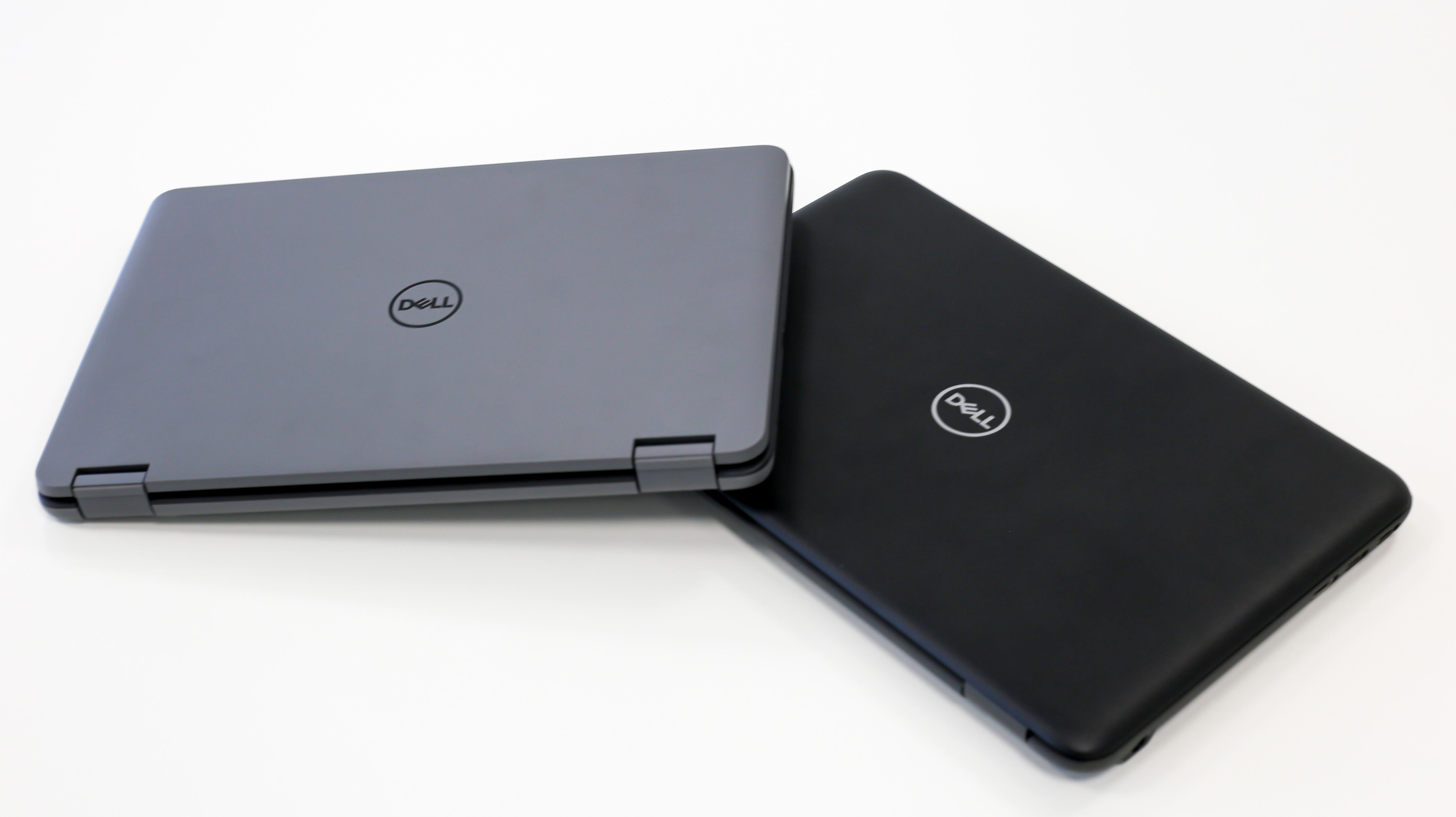 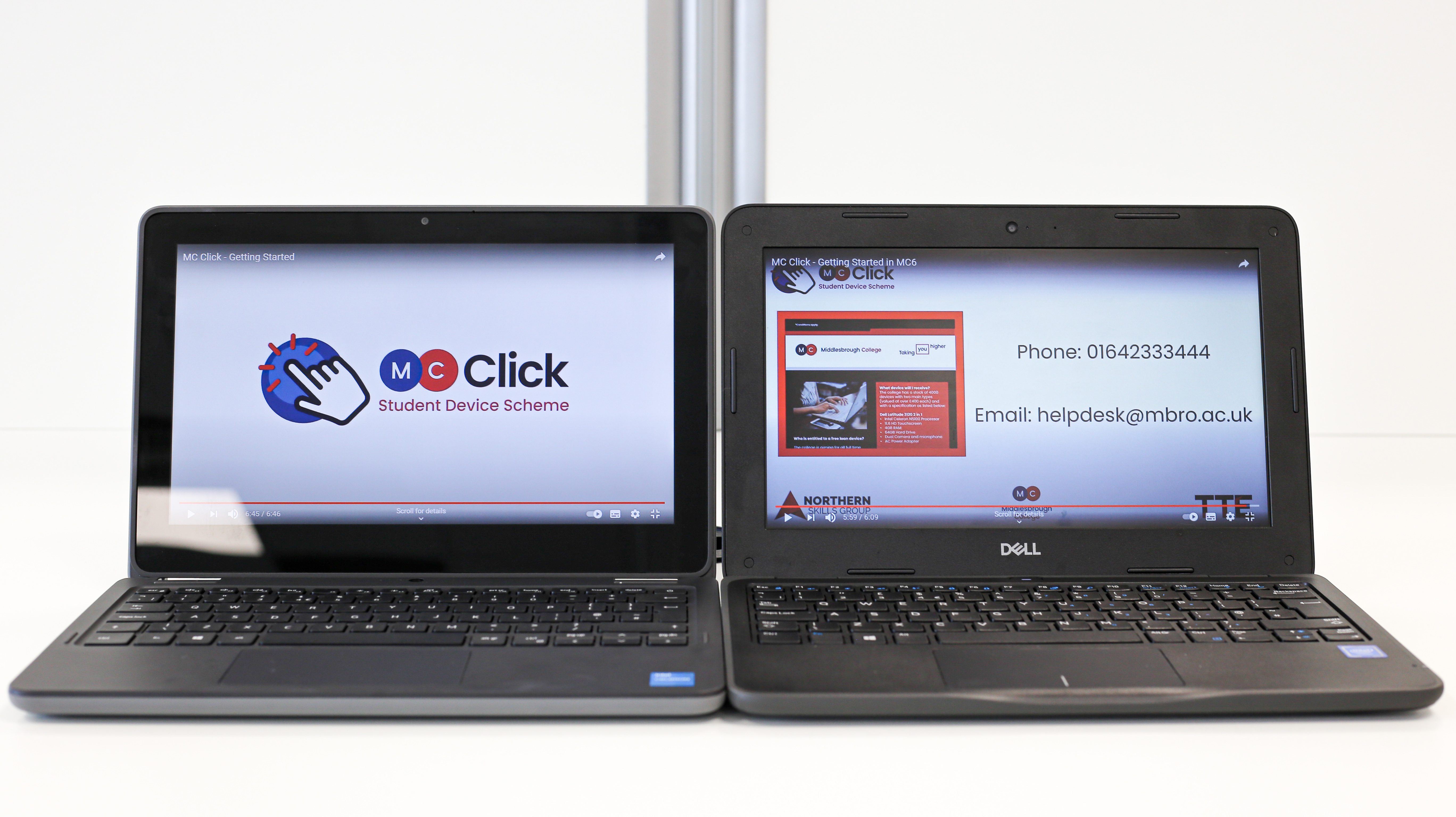 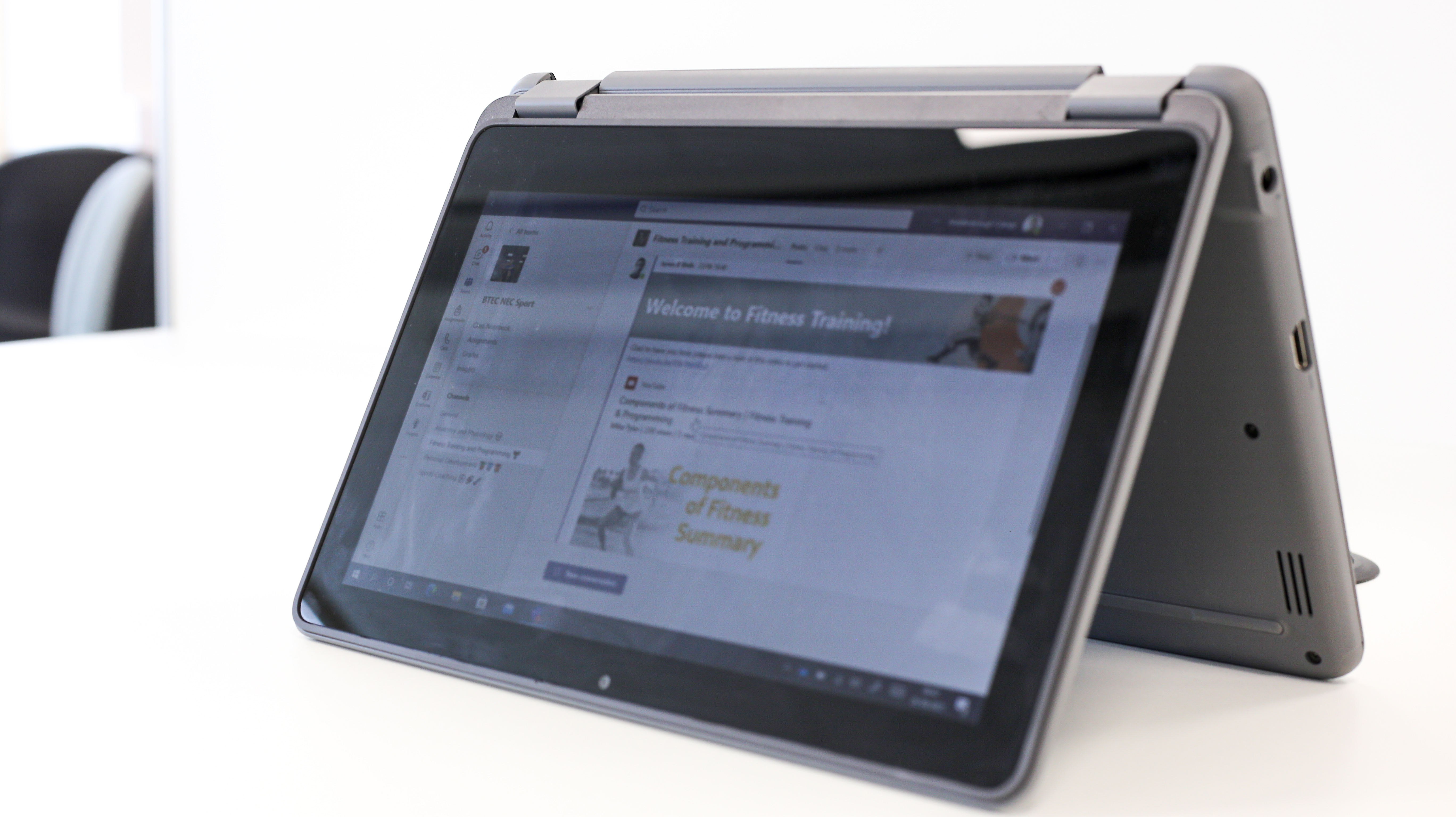 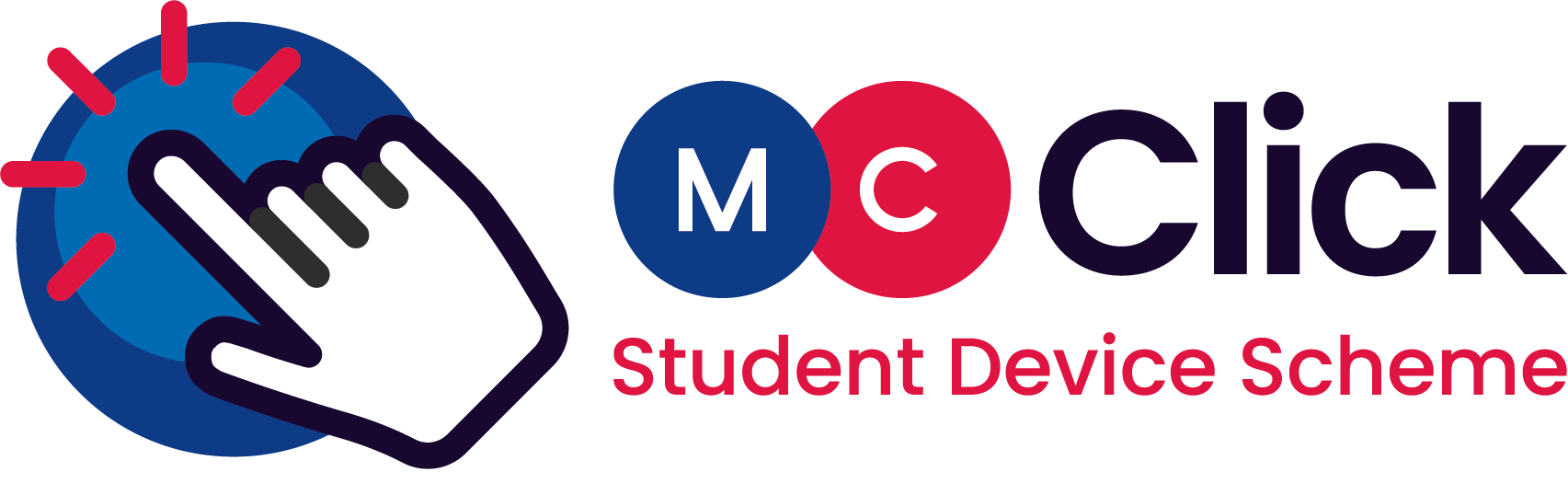 MC Click
[Speaker Notes: RS]
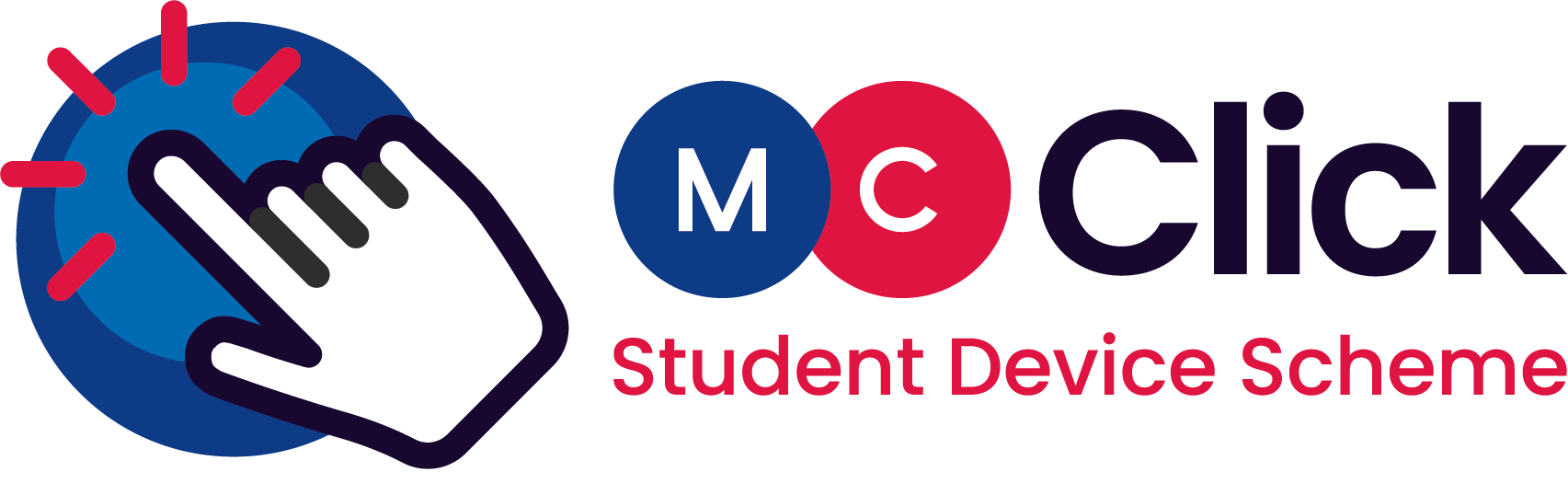 Devices for all*
Overview: 3639 1-1 devices deployed
Impact: 90% agreed benefitted T & L
Challenges: Equity & Infrastructure
MC Click
[Speaker Notes: RS]
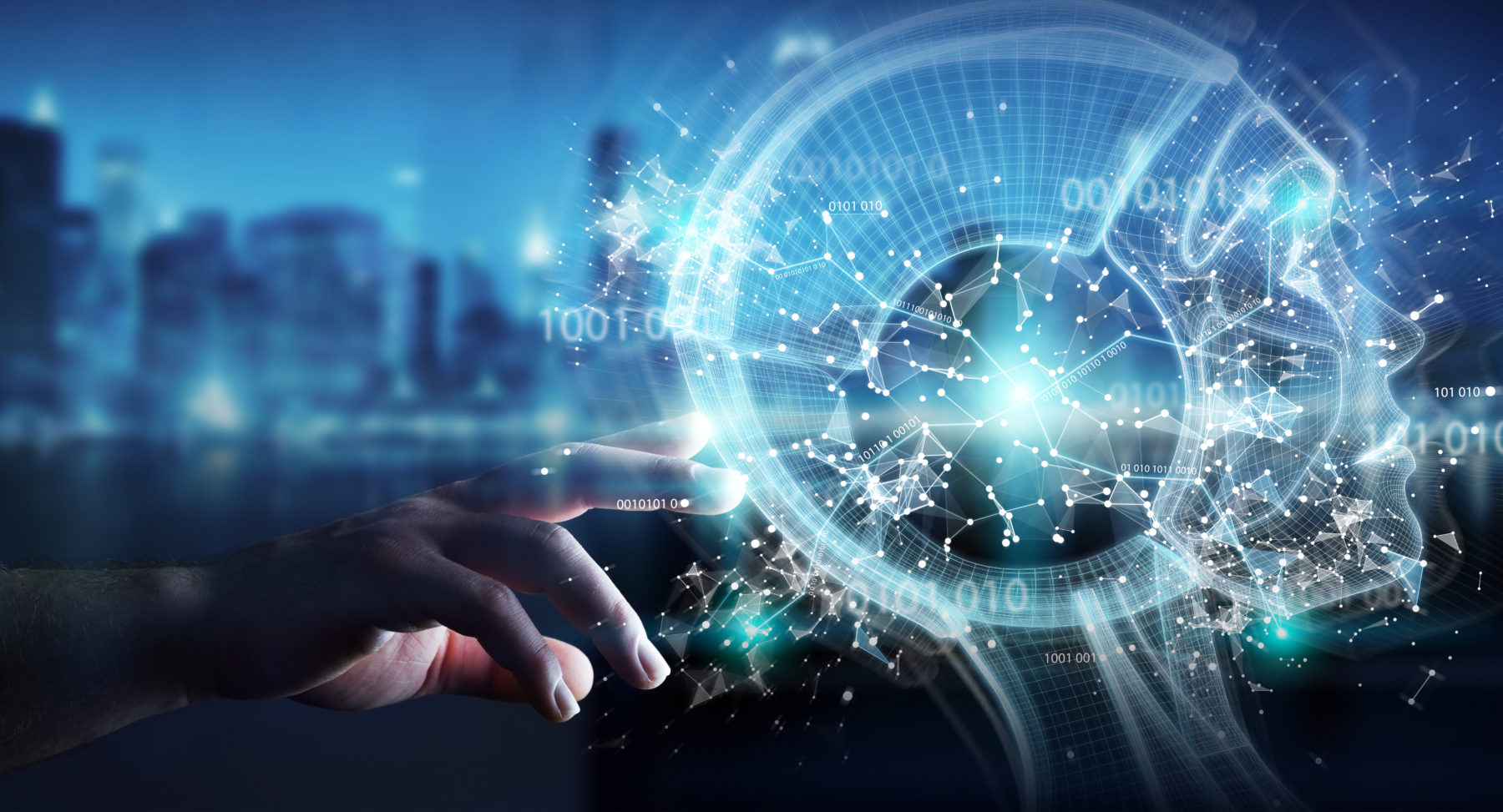 Digital Requirements
Improved access to digital
Improved training and support
Fewer, more intuitive systems
MC Click
[Speaker Notes: RS]
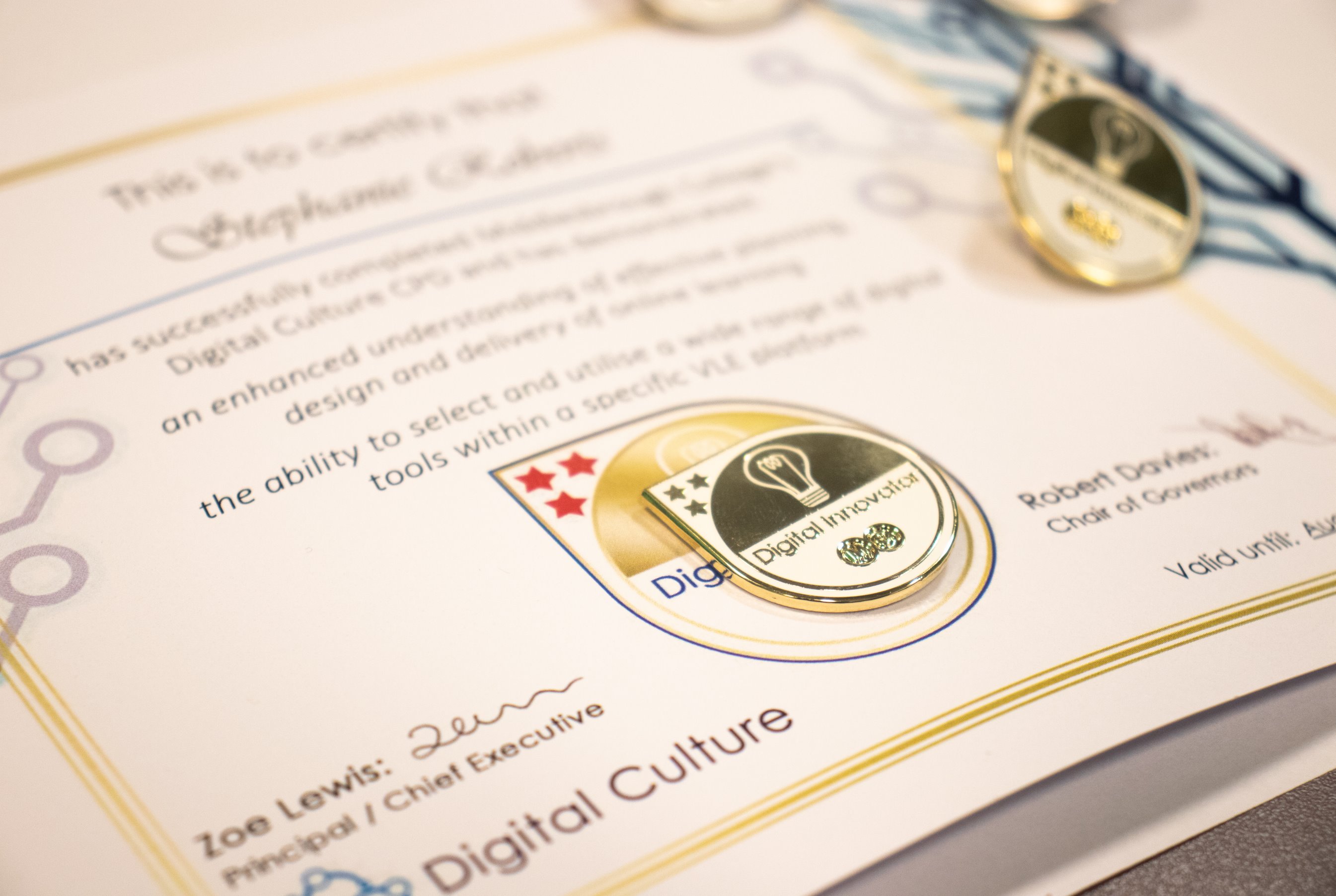 Digital Upskilling
Overview: Staff & Learner Digital CPD embedded
Impact: All students and over 600 staff engaged
Challenges: Streamline process & analytics
MC Click
[Speaker Notes: RS]
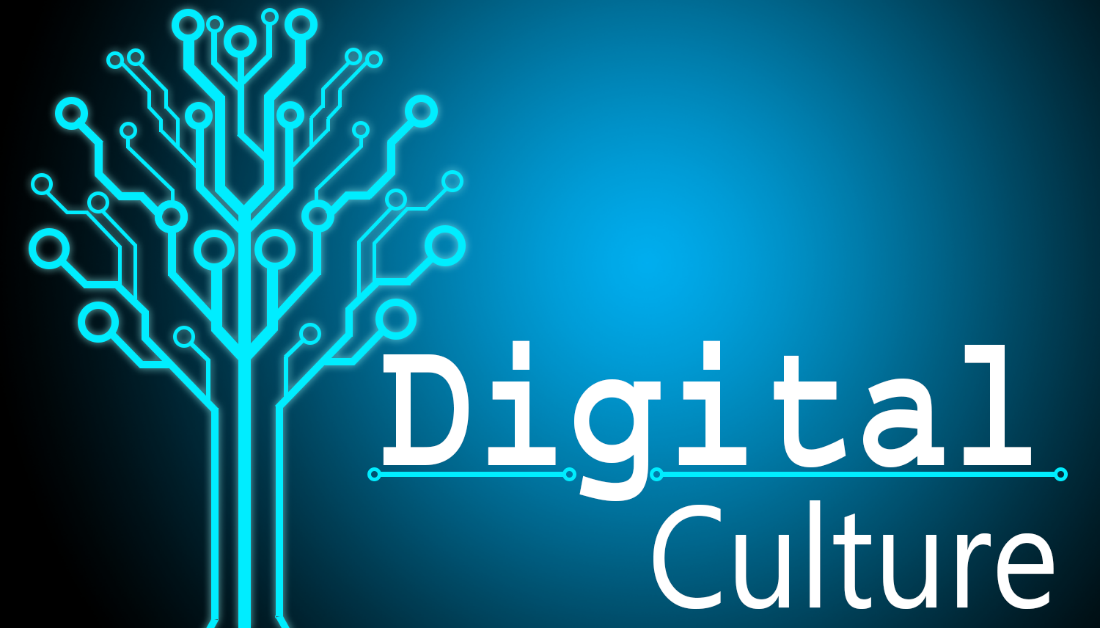 Digital Upskilling
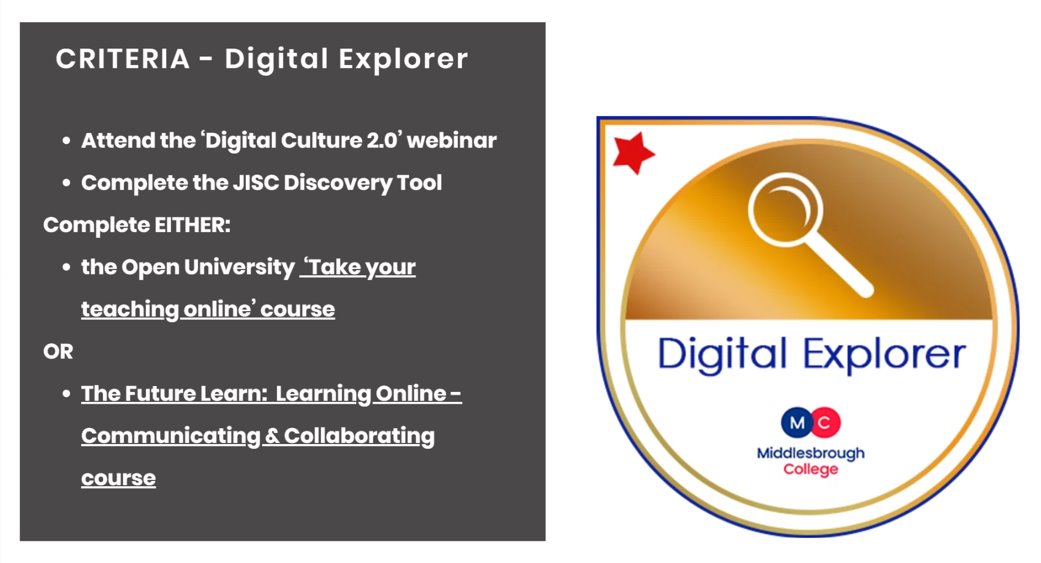 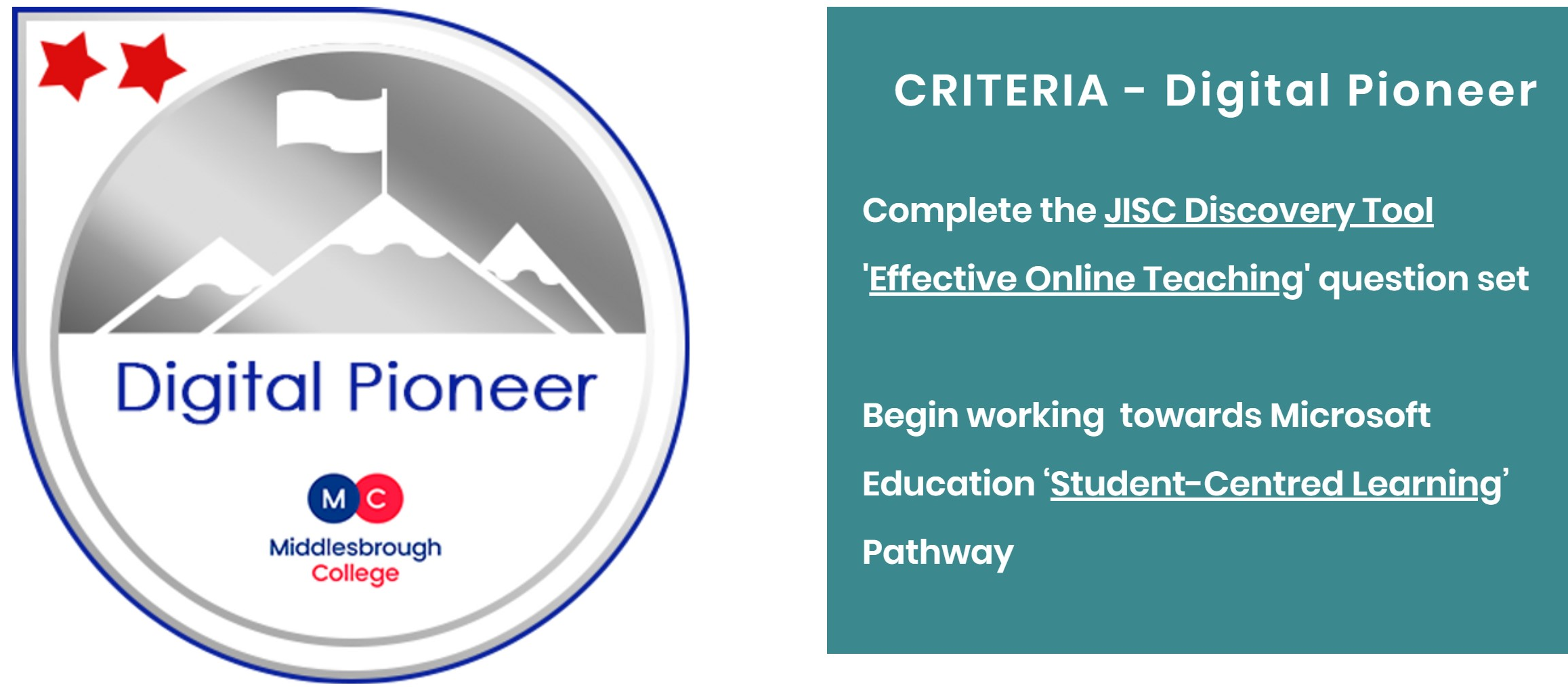 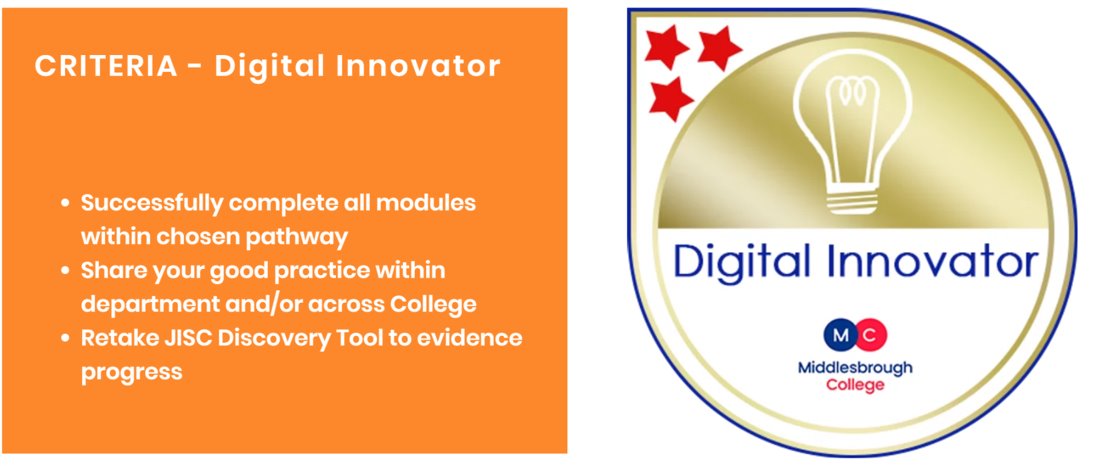 MC Click
[Speaker Notes: RS]
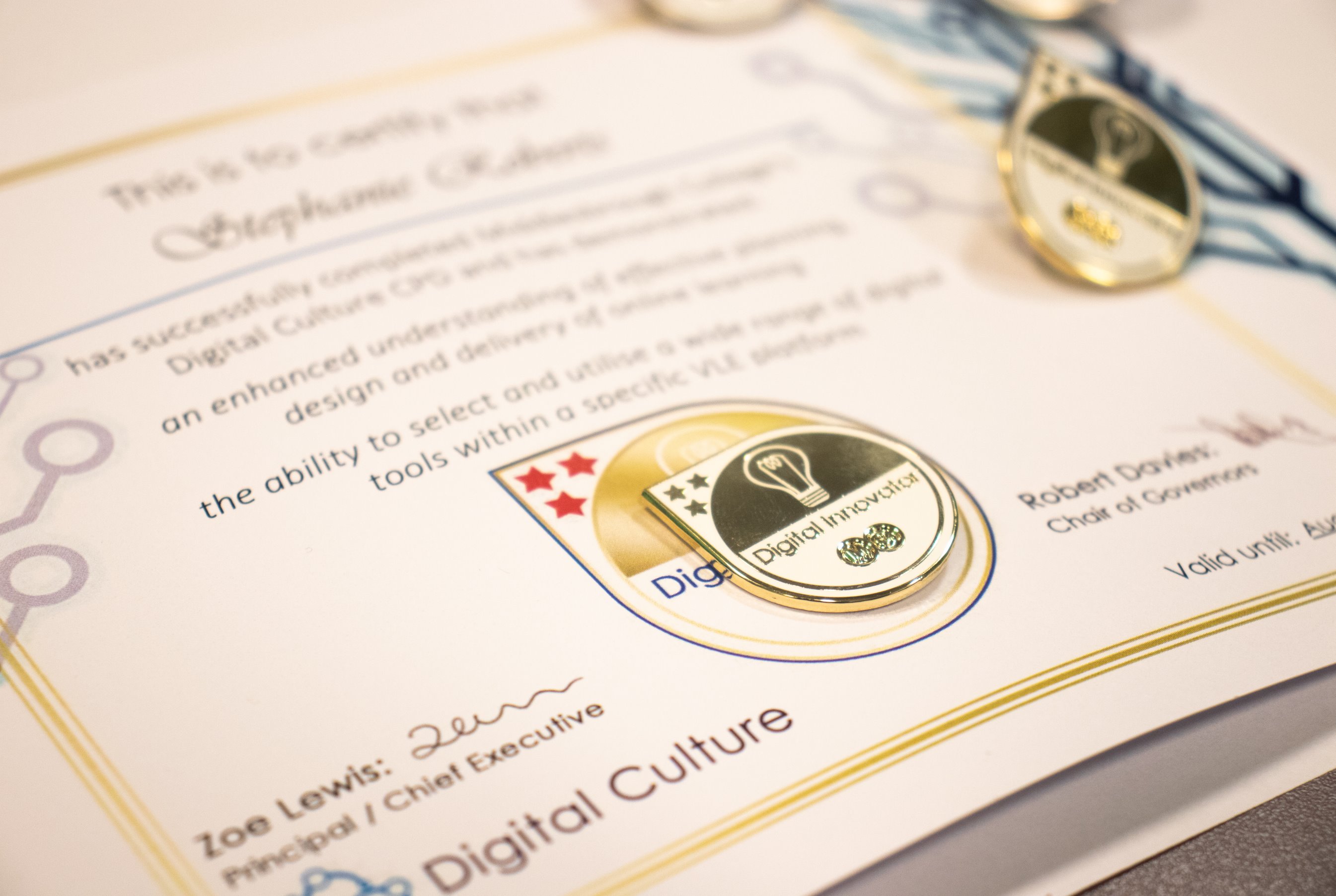 [Speaker Notes: RS]
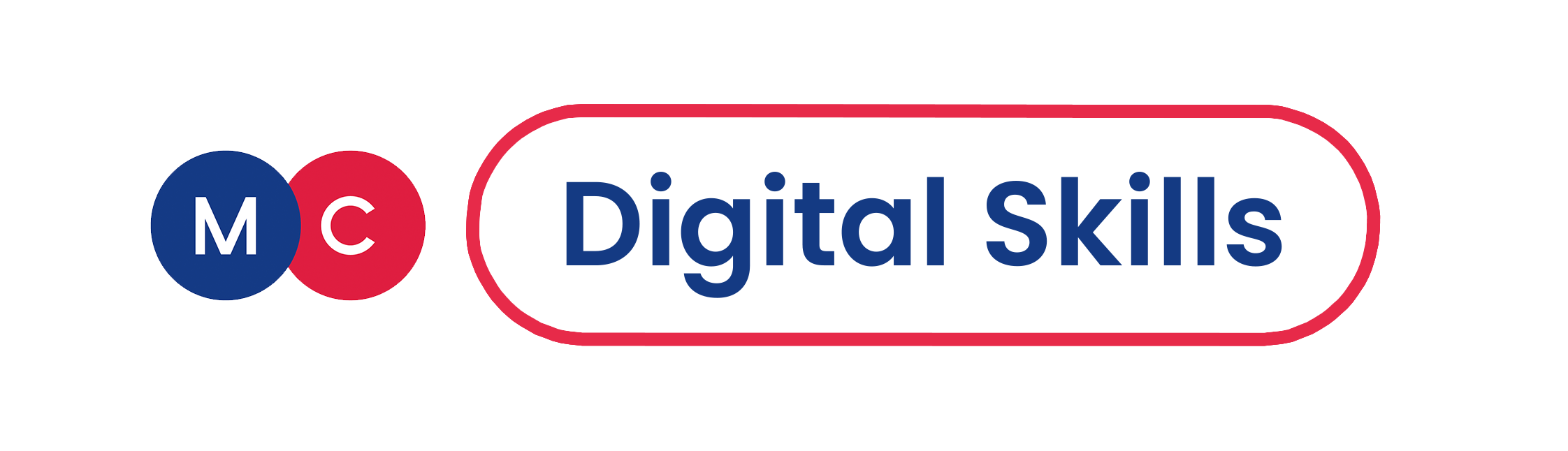 [Speaker Notes: RS]
Digital Upskilling
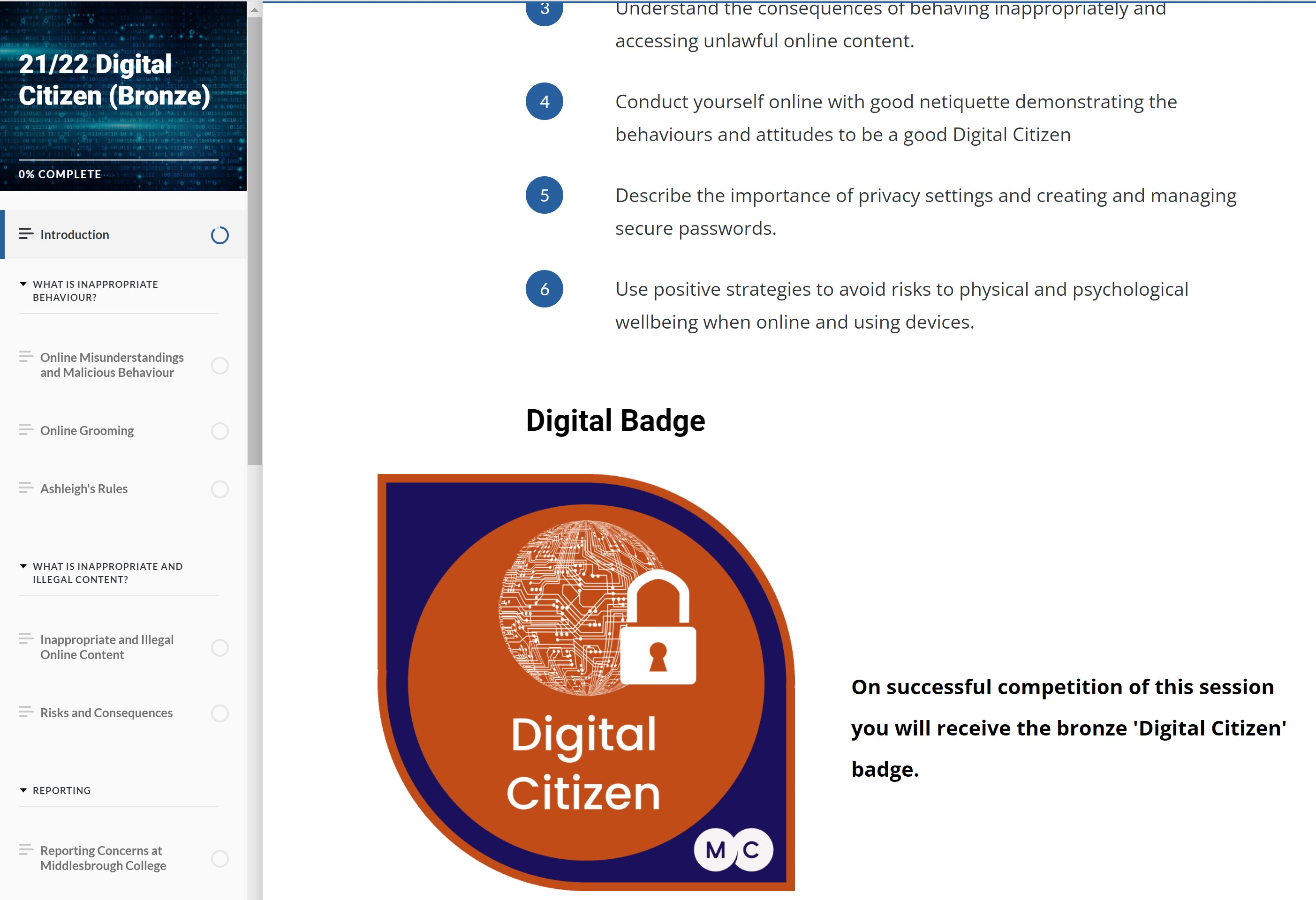 [Speaker Notes: RS]
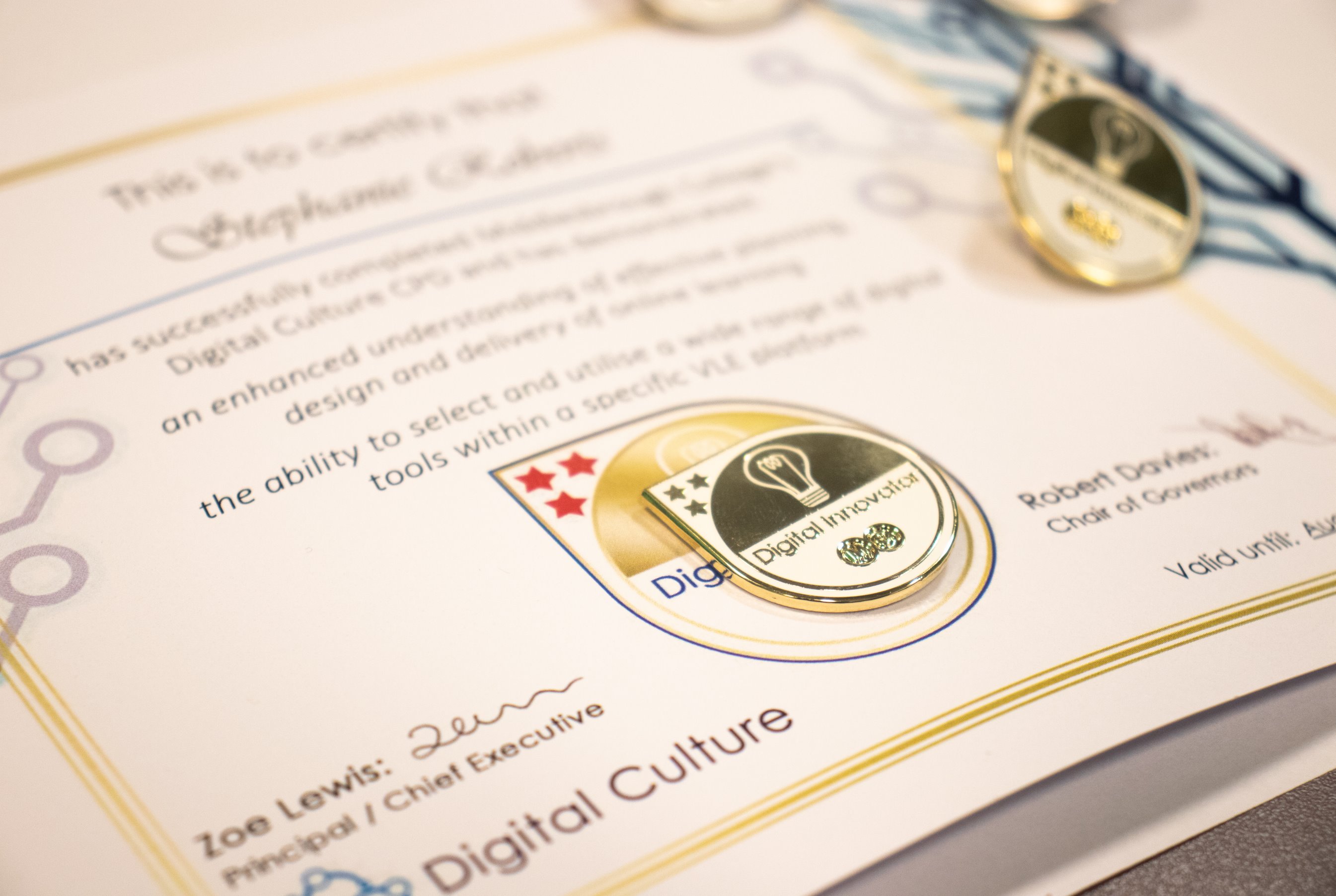 Digital Upskilling
Overview: Staff & Learner Digital CPD embedded
Impact: All students and over 600 staff engaged
Challenges: Streamline process & analytics
MC Click
[Speaker Notes: RS]
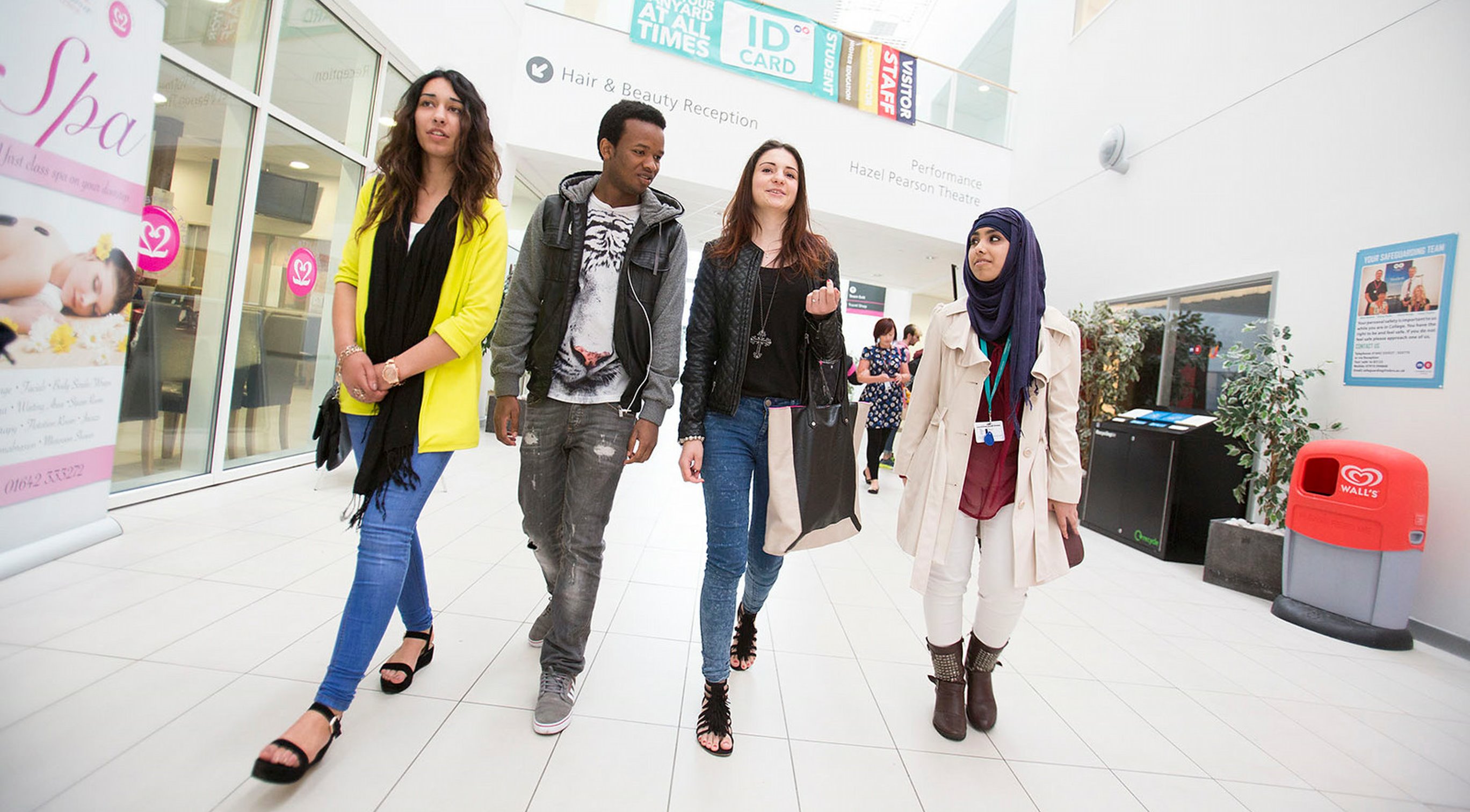 Improved Support
Overview:  Implemented Digital Coaches & Help Centre
Impact: 24/7 digital assistance
Challenges: Further investment
MC Click
[Speaker Notes: RS]
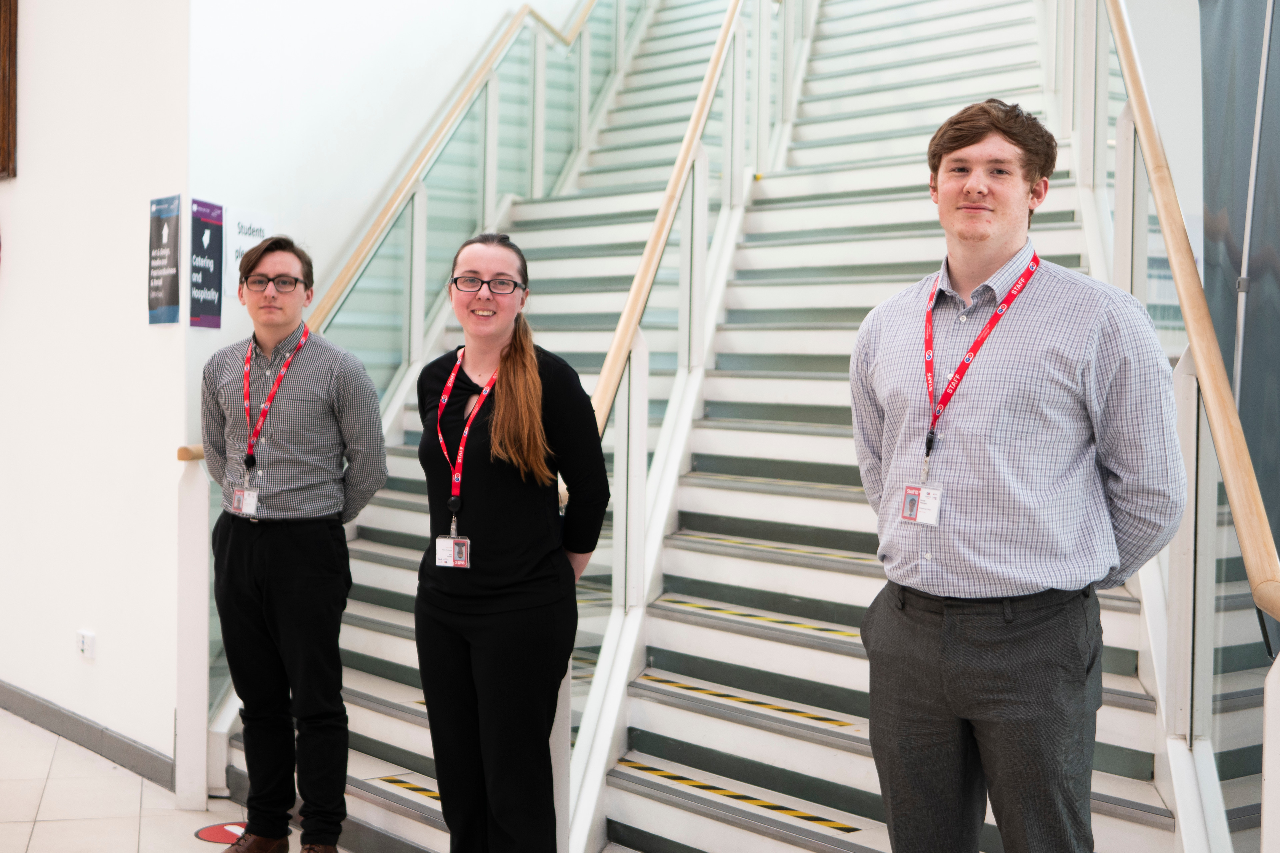 Digital Coaches
[Speaker Notes: RS]
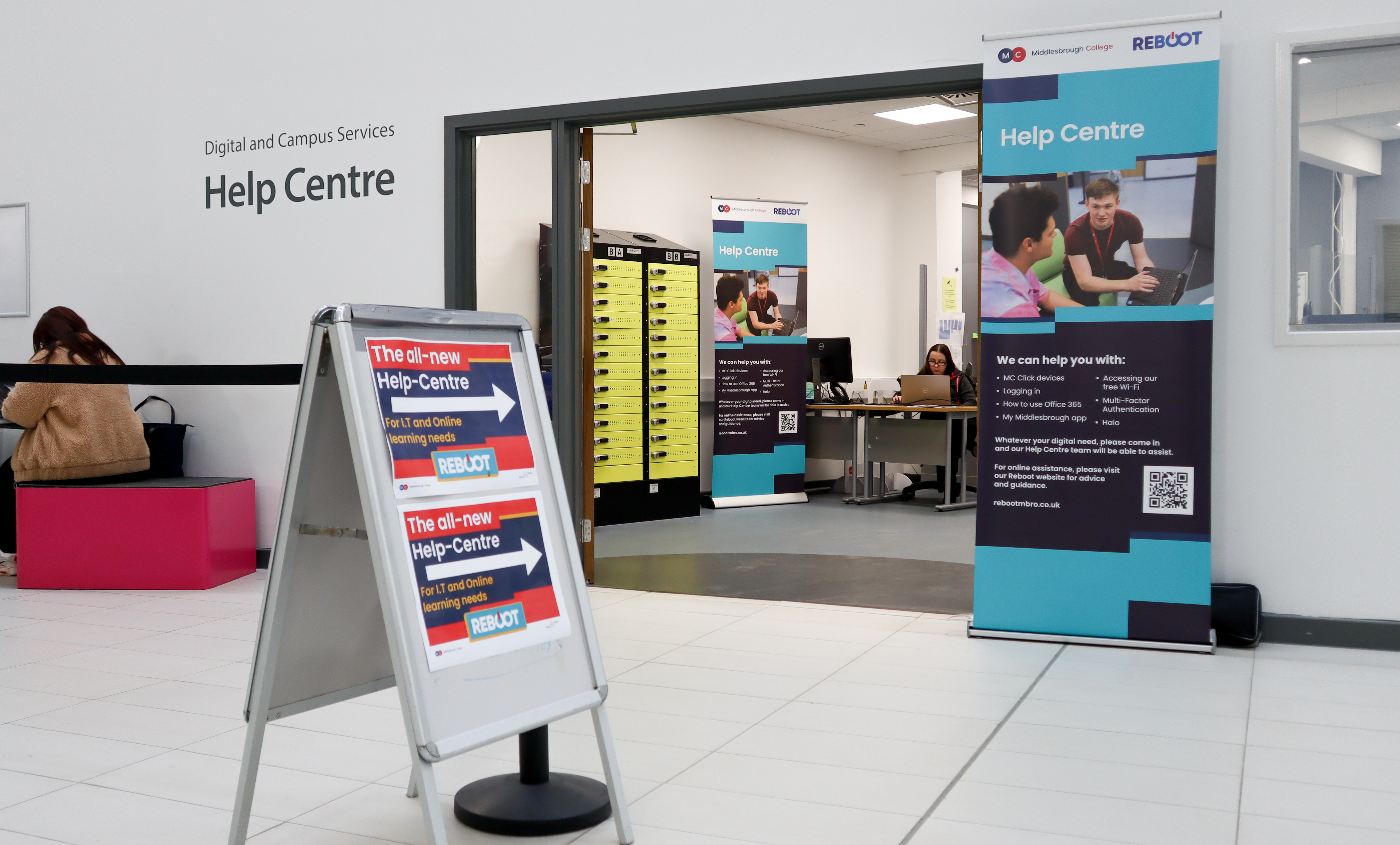 [Speaker Notes: RS]
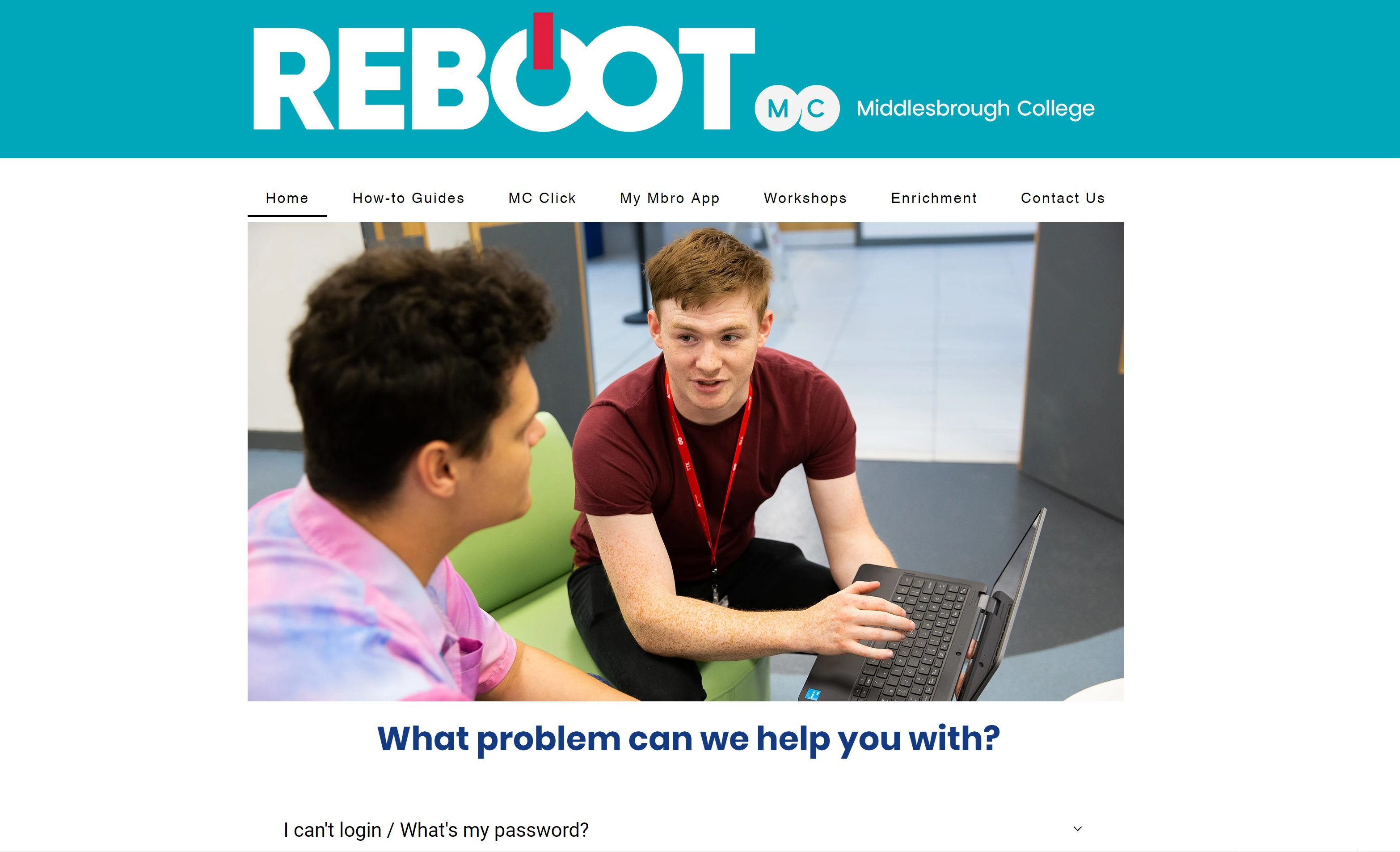 [Speaker Notes: RS]
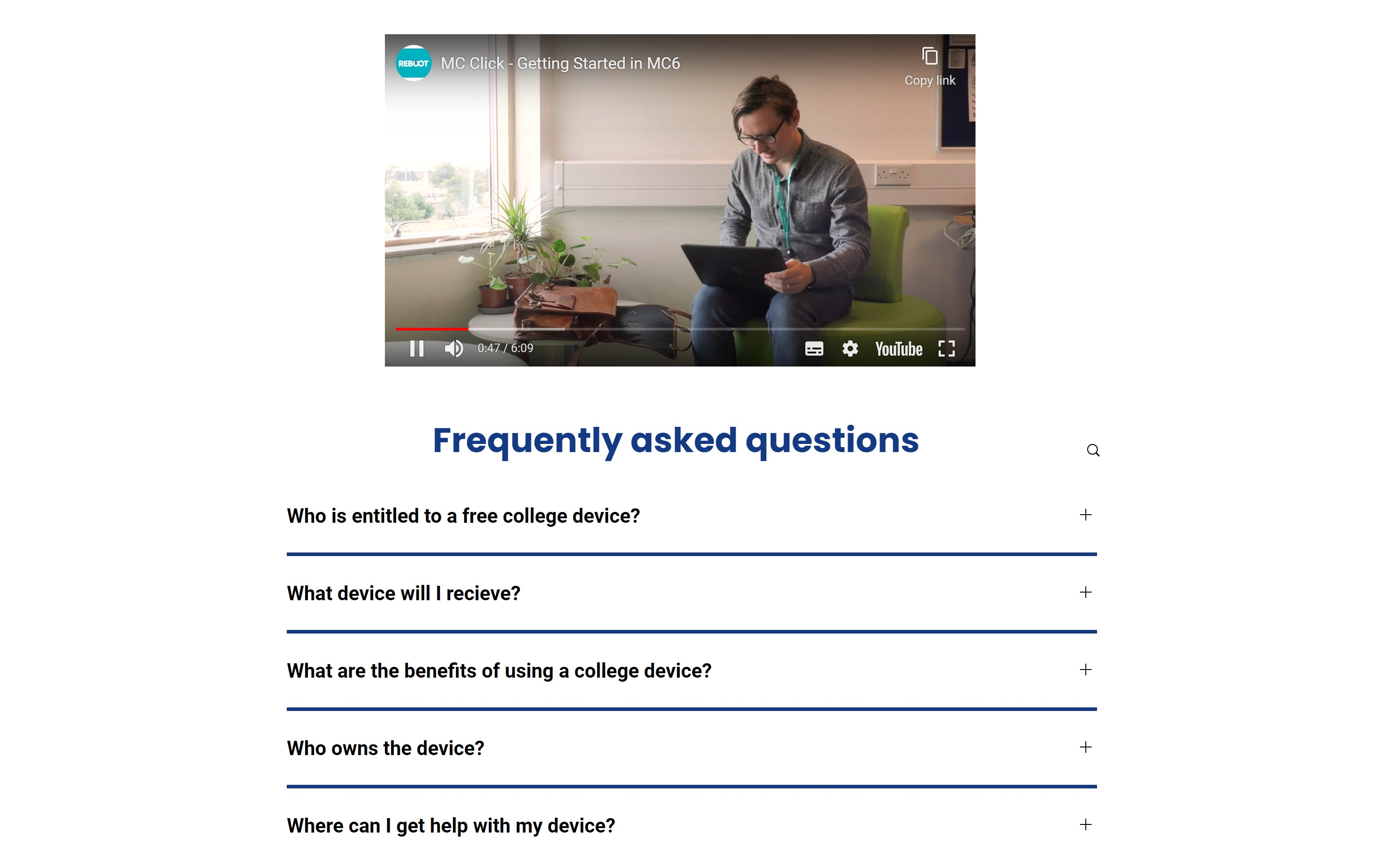 [Speaker Notes: RS]
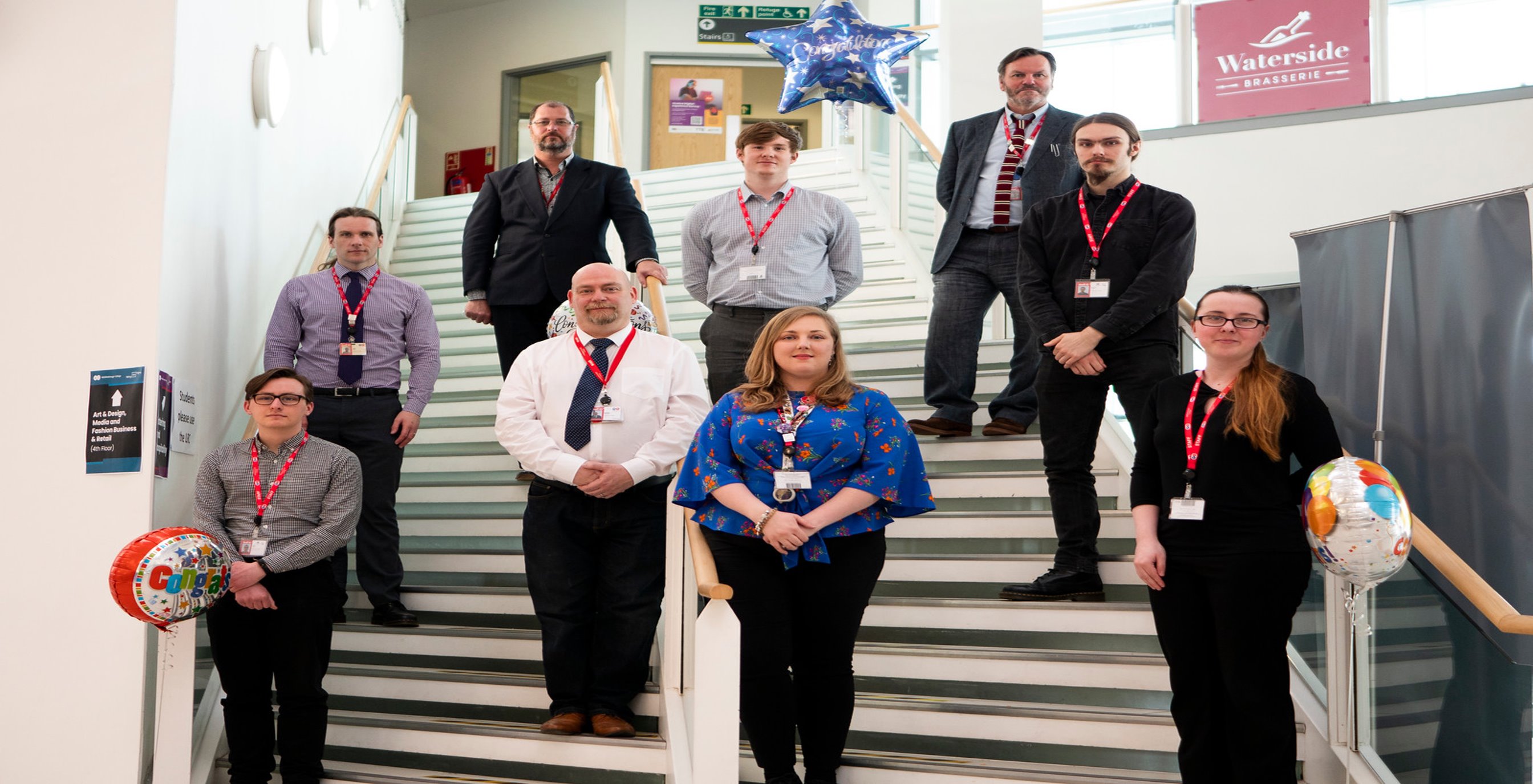 Digital Champions
Overview: Appointed 20 digital champions in departments
Impact: Improved communication, feedback and training
Challenges: Timetabling
MC Click
[Speaker Notes: RS]
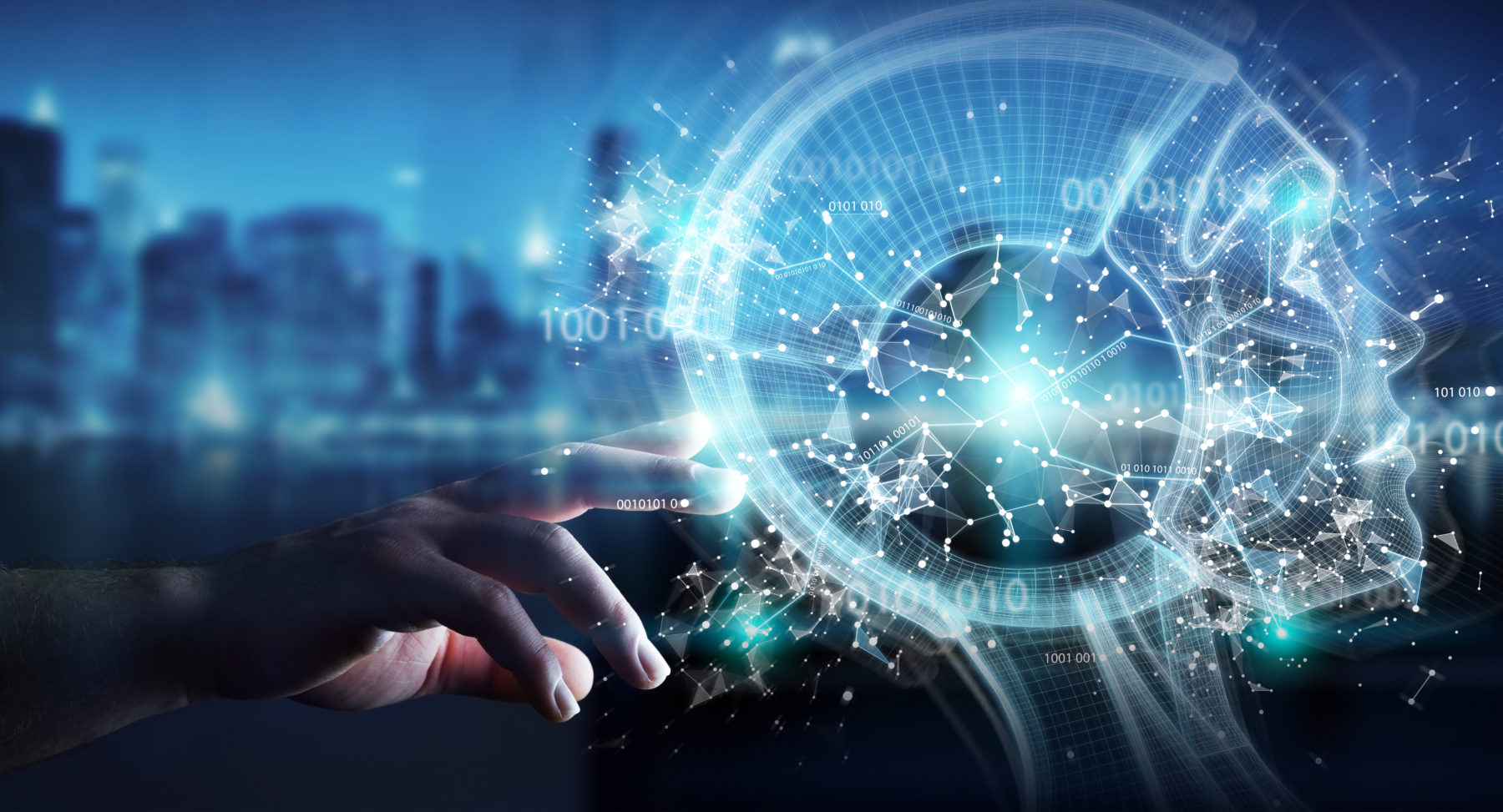 Digital Requirements
Improved access to digital
Improved training and support
Fewer, more intuitive systems
MC Click
[Speaker Notes: RS]
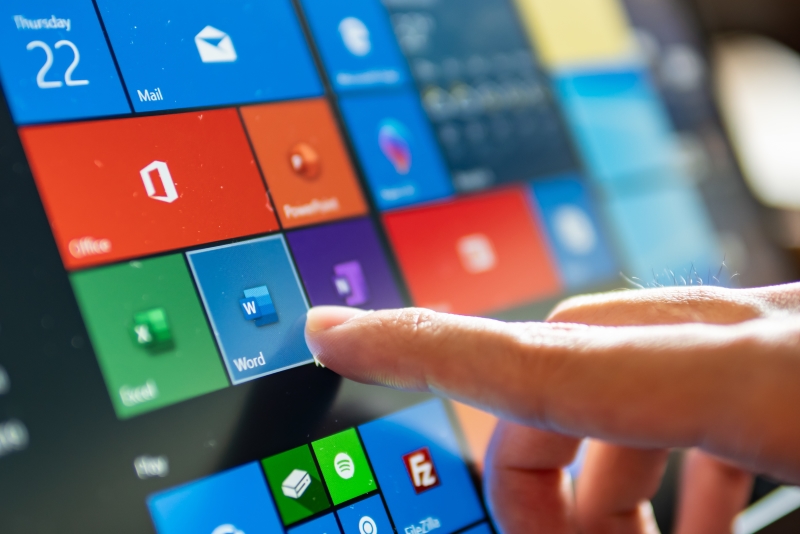 VLE Rationalisation
Overview : Move from using 4 VLE solutions to 1
Impact : Improved support, training, QA, communication
Challenges: Individual preferences
[Speaker Notes: JW]
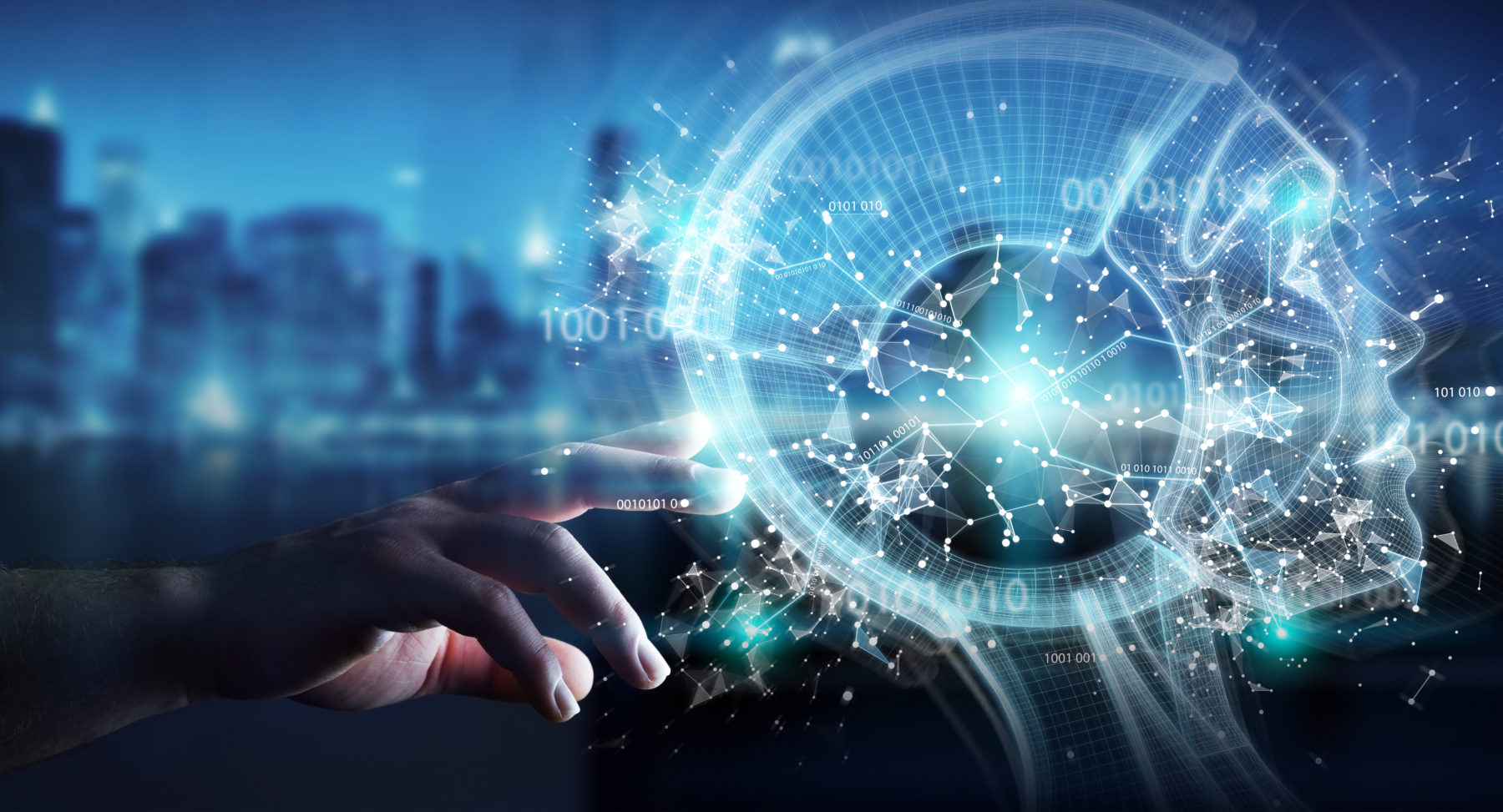 Digital Requirements
Improved access to digital
Improved training and support
Fewer, more intuitive systems
MC Click
[Speaker Notes: RS]
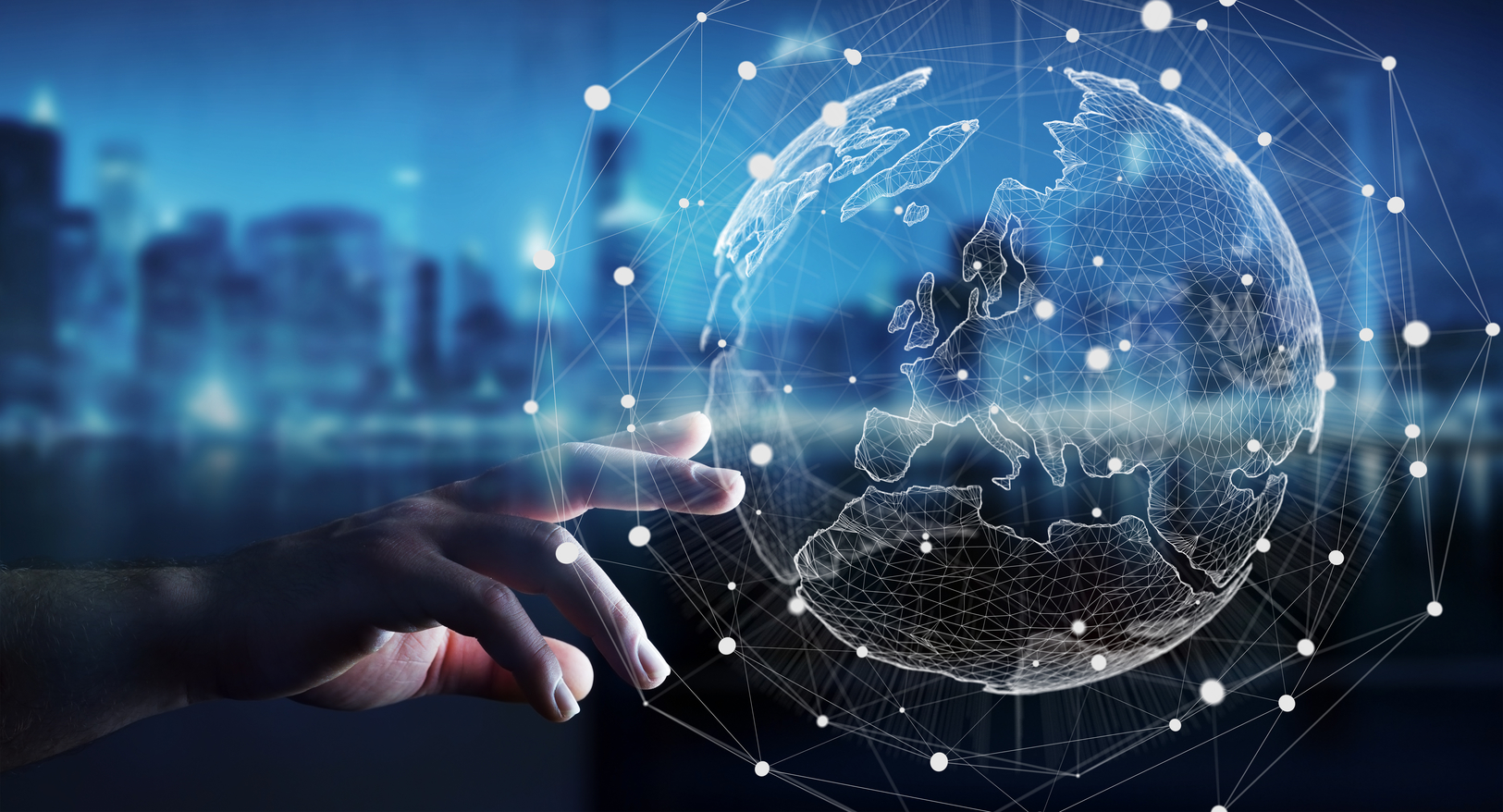 Next Steps
[Speaker Notes: JW & RS]
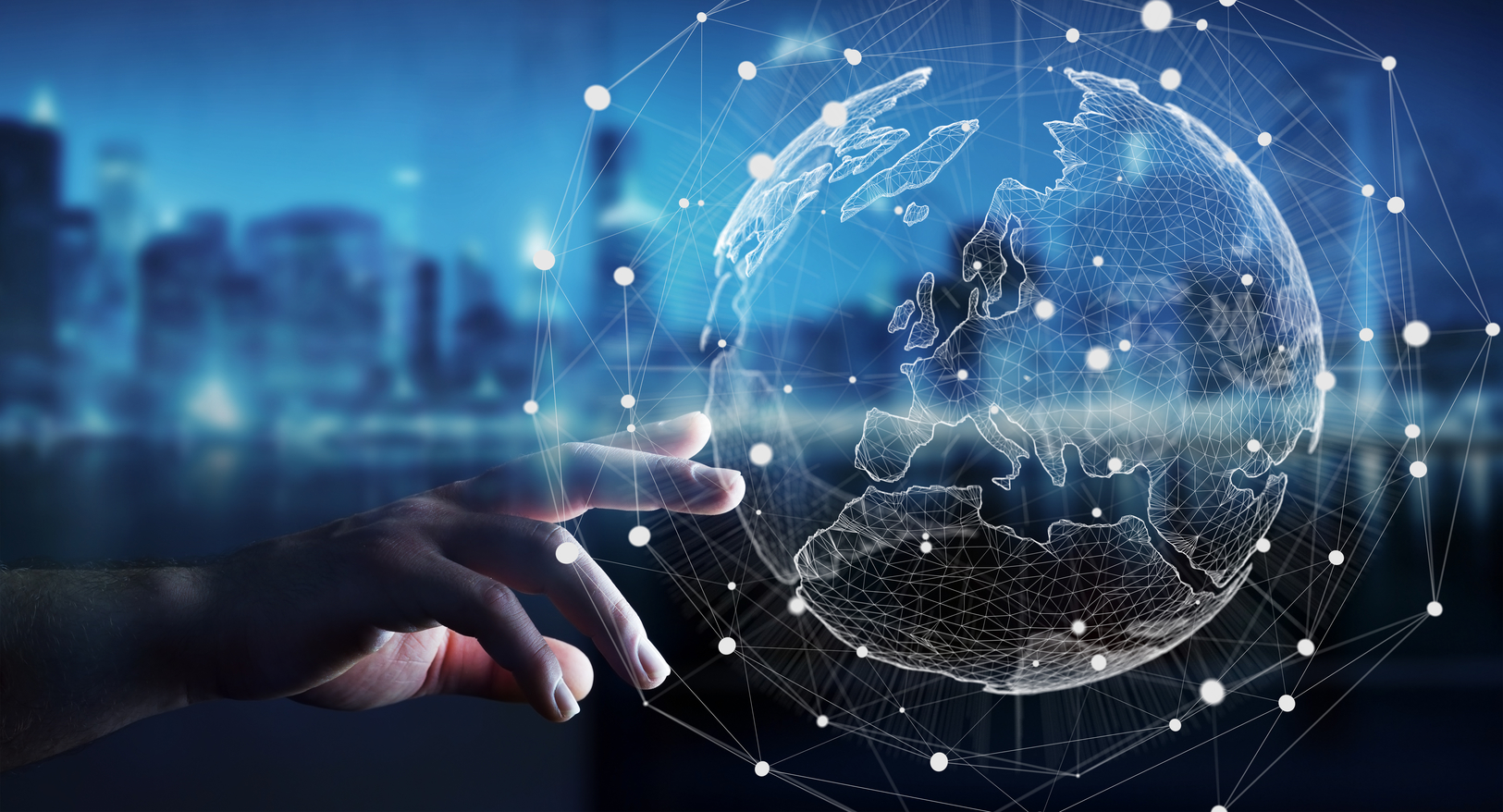 Next Steps
MC Click V2.0
Teams Telephony
SharePoint Online Intranet & Storage
Internet for all?
MC Click
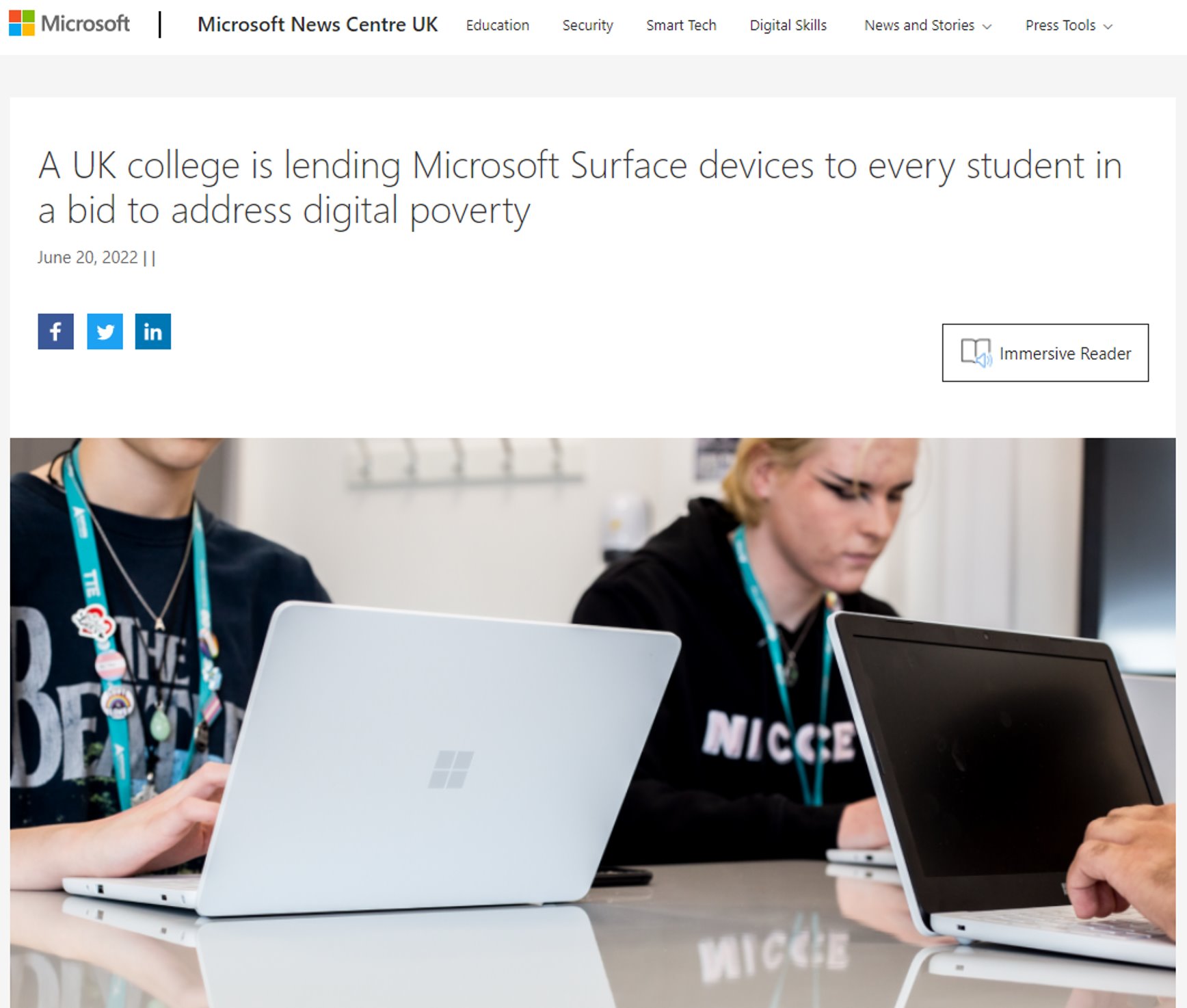 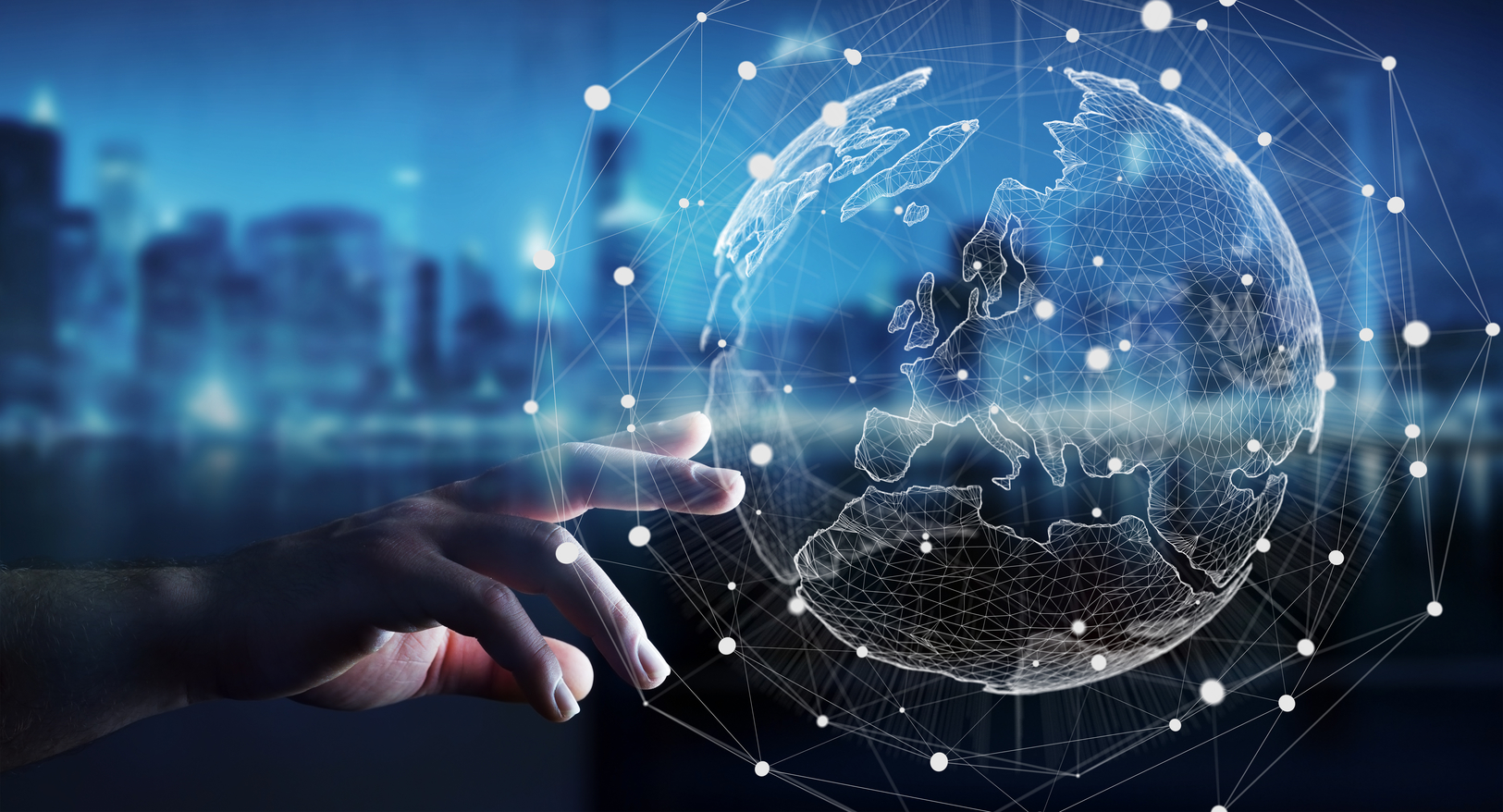 Next Steps
MC Click V2.0
Teams Telephony
SharePoint Online Intranet & Storage
Internet for all?
MC Click
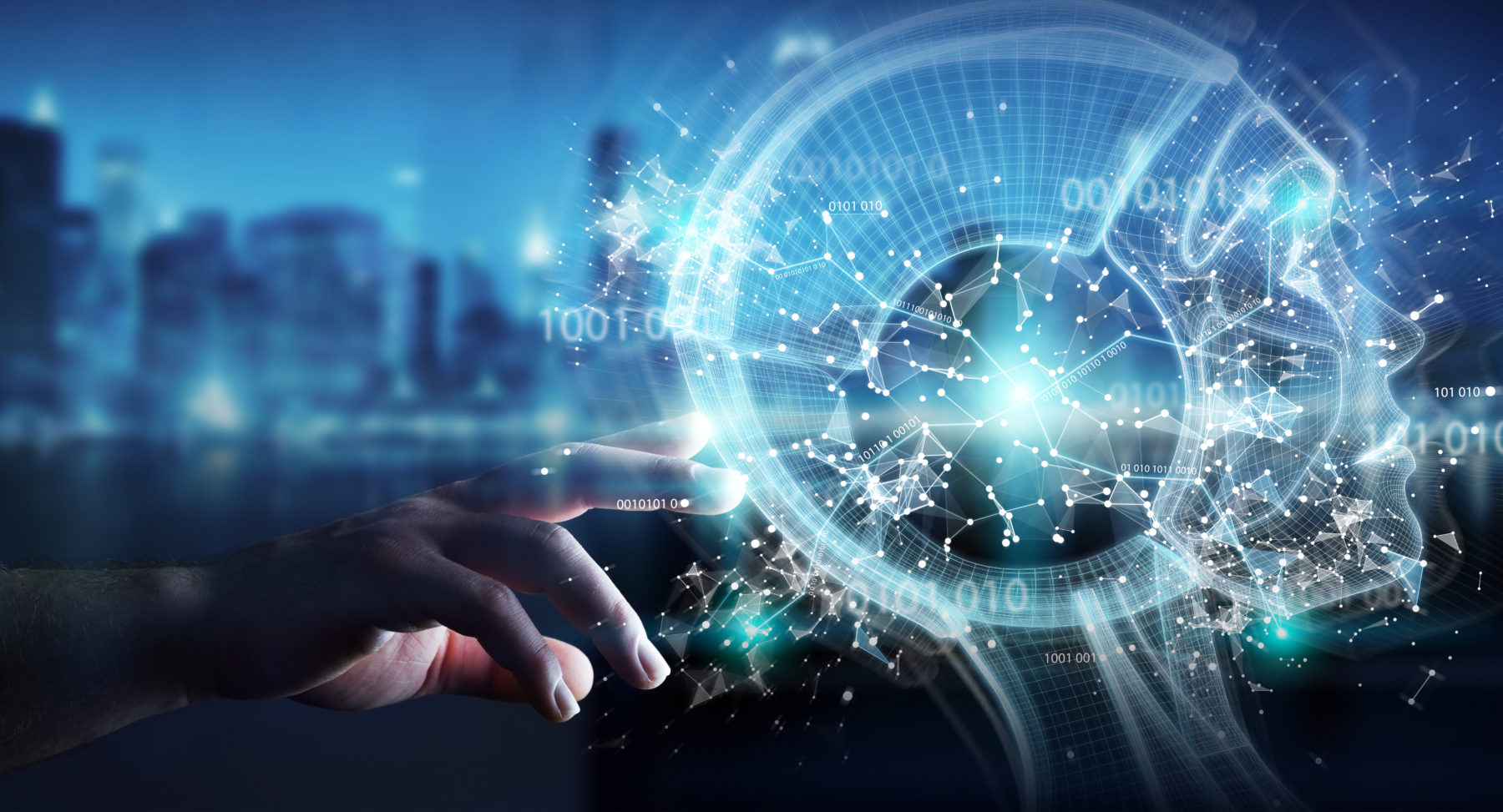 Transformation
Equality and digital accessibility for all learners
Highly employable learners
Enhanced business productivity
Innovative digital education
James Wells 
Director : Digital Innovation & Support 
Middlesbrough College

E: jb.wells@mbro.ac.uk 
T: 01642 333511
In:
For more information please contact
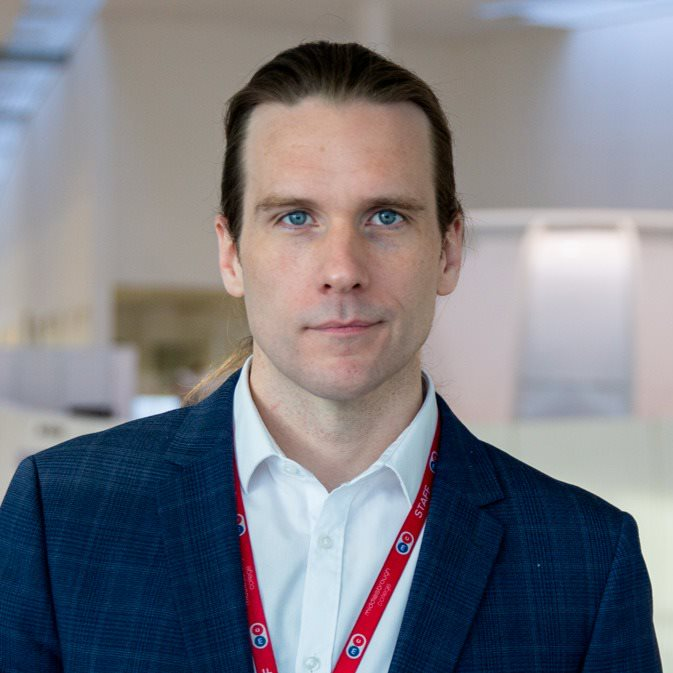 Name
Job Title
Organisation
Email Address
Telephone Number
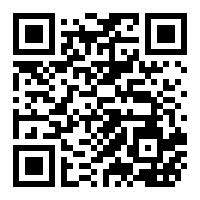